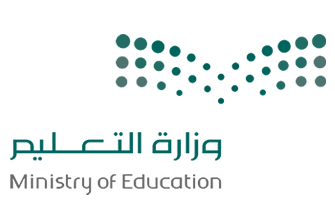 مادة 

المهارات الرقمية
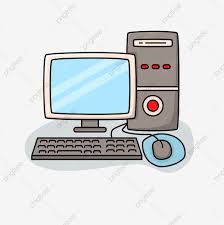 المعلمة 
نجود دحمـان
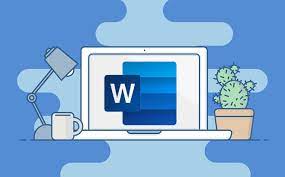 الوحدة الثانية 
العمل على النص
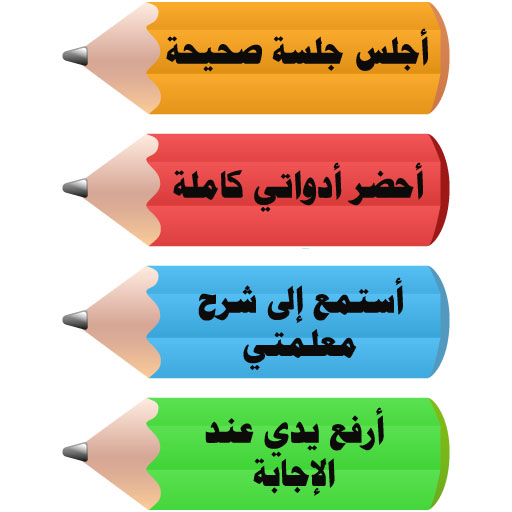 القوانين الصفية
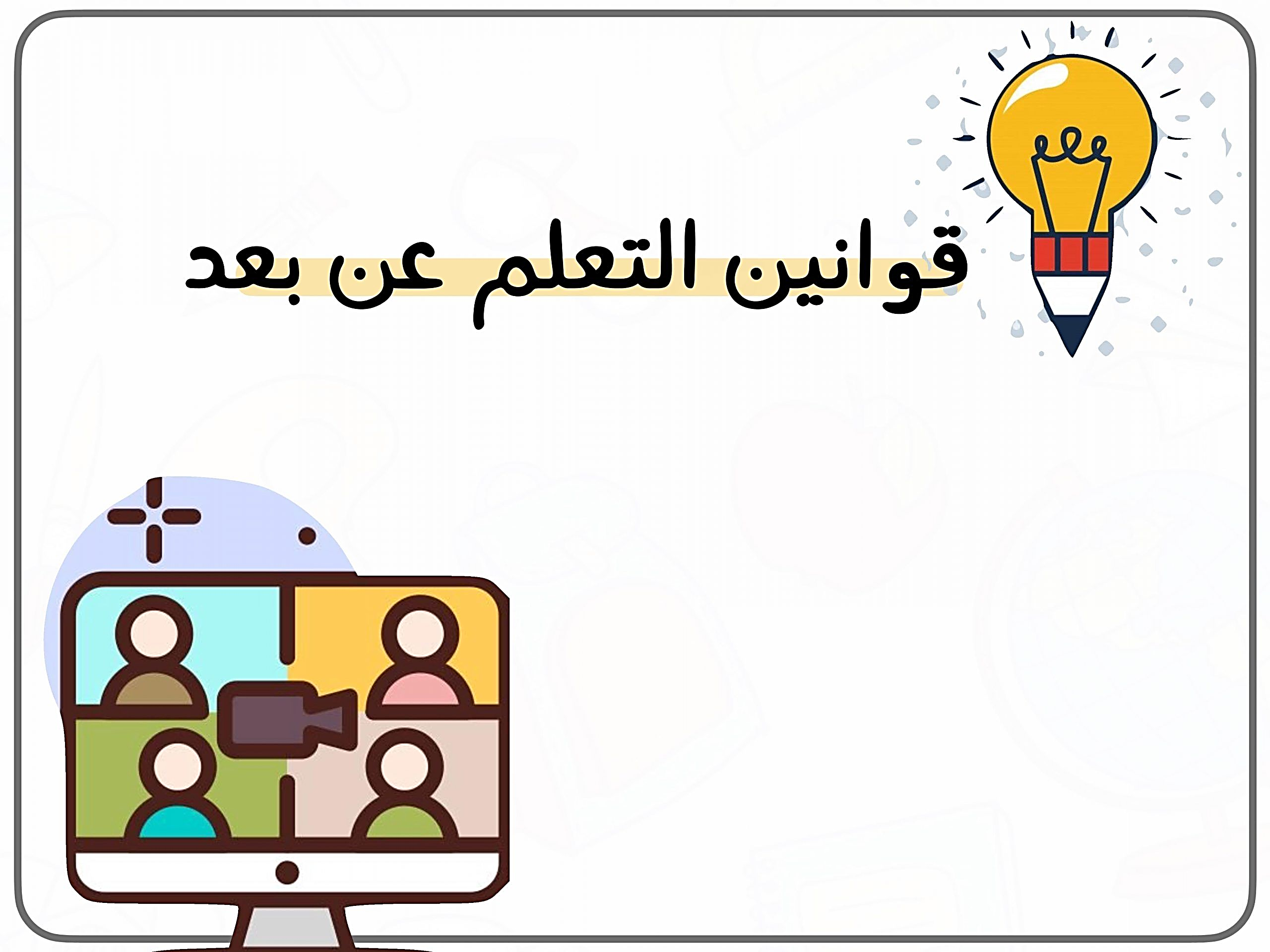 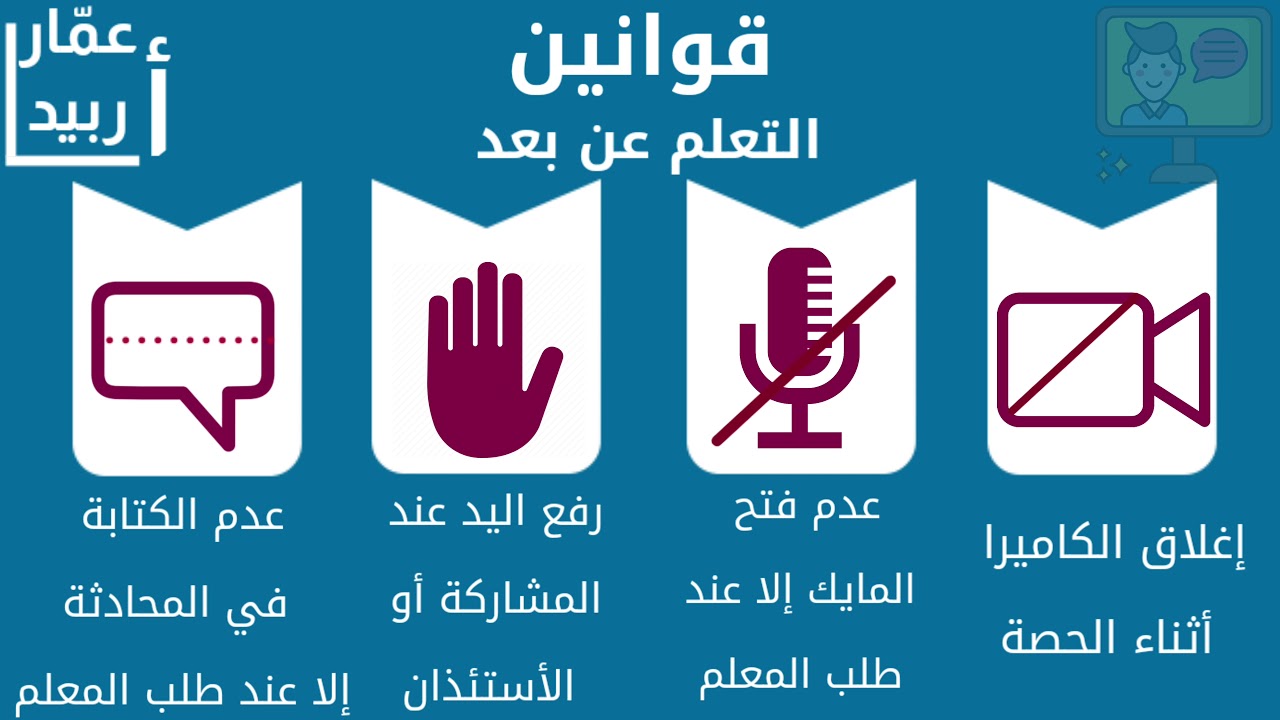 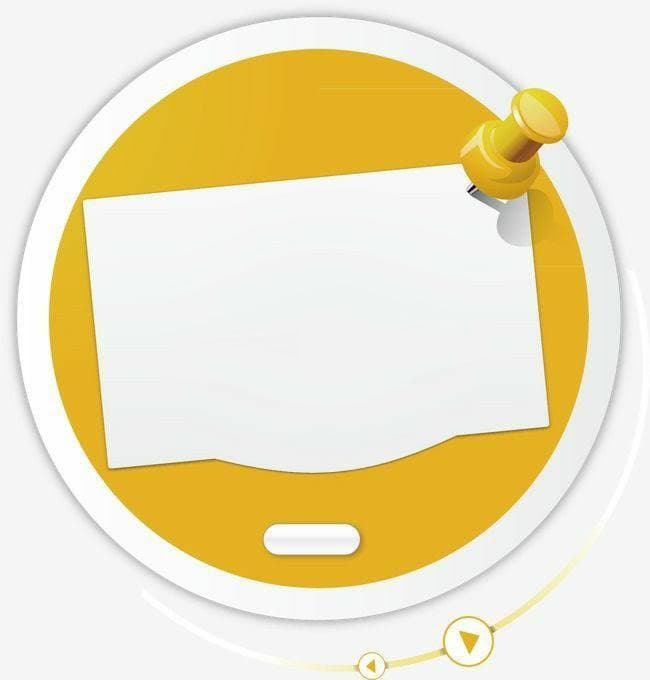 التهيئة والاستعداد
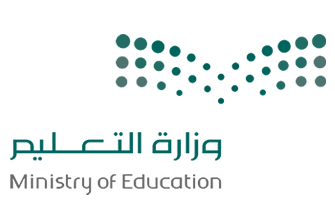 التهيئة والاستعداد
مقدمة :
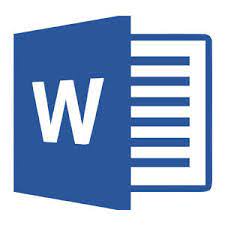 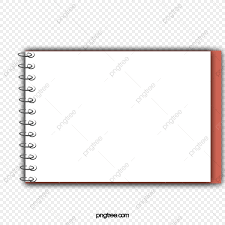 يُعد برنامج الميكروسوفت وورد ( Microsoft Word) 
أكثر البرامج المعالجة للكلمات شهرةً، فهو برنامج يمكن من خلاله إنشاء جميع أنواع المستندات المختلفة، وقد
 تم تصميمه من قبل شركة ميكروسوفت (Microsoft)، 
وهو أحد مكونات مجموعة برامج Microsoft Office   
ويتوفر هذا البرنامج لأجهزة الحاسوب العادية، والمحمولة، وأجهزة اللوحية، والهواتف الذكية.
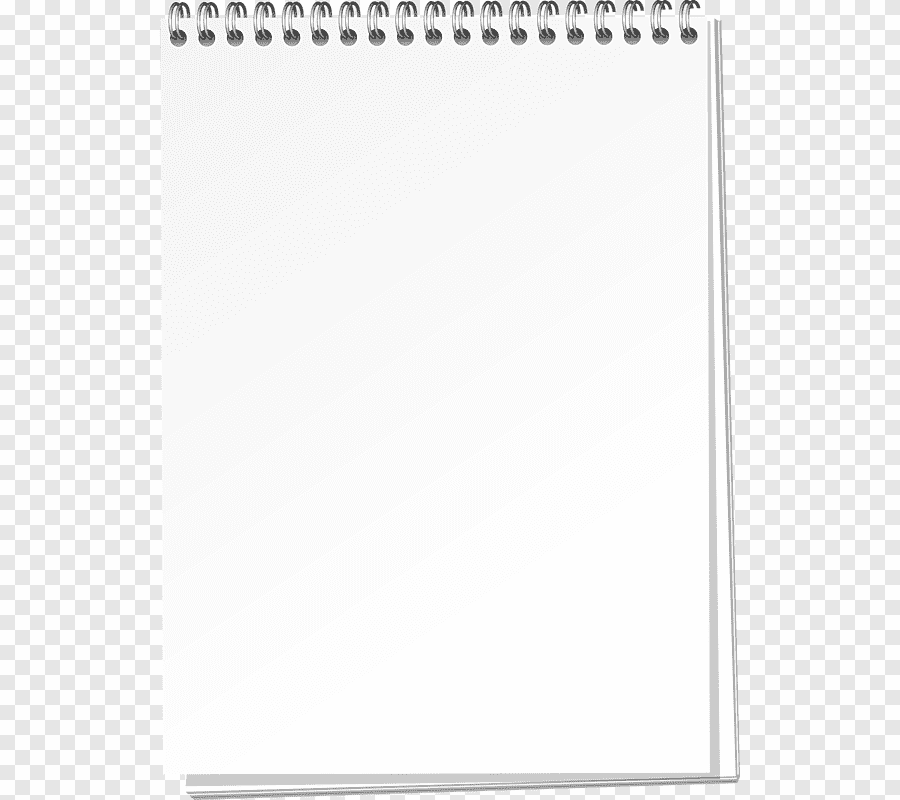 هو عبارة عن برنامج منسق للنصوص يستخدم في الأعمال المكتبية مثل كتابة المستندات والرسائل والأبحاث وكتابة الكتب وإجراء كل عمليات التنسيق على المستند من تغير في الحجم والنوع وإجراء كل عمليات النسخ واللصق وتنسيق الهوامش والمسافات البادئة وتهيئة المستند للطباعة او الإرسال.
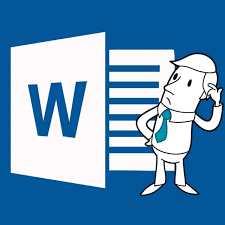 سنتعلم في هذه الوحدة  الأساسيات
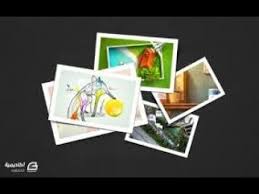 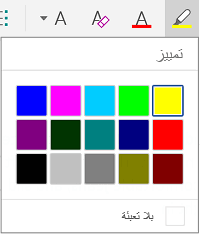 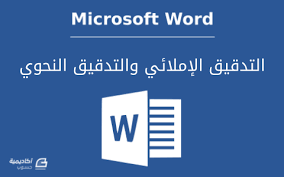 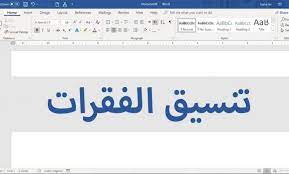 التنسيق المتقدم للصور
تنسيق النص
الأهـــداف
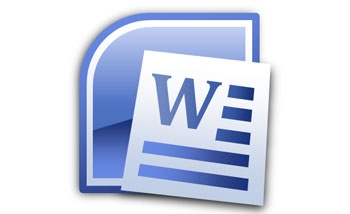 سنتعلم في هذه الوحدة :
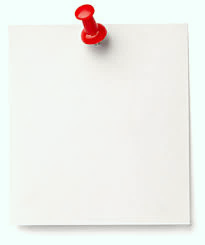 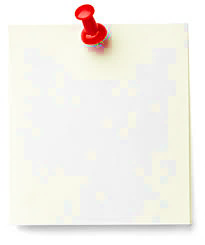 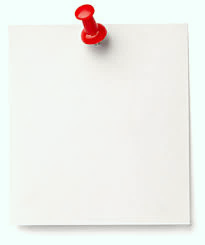 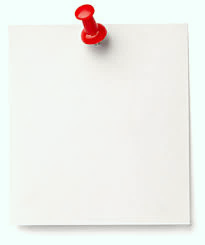 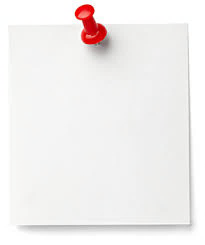 استخدام أدوات فحص مستند بحثاً عن الأخطاء
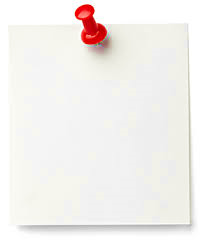 نصائح لجعل المستند أكثر جاذبية وإضافة وتنسيق الصور داخل المستند
خيارات الطباعة المختلفة للمستند
تمييز النماذج المستخدمة لمحاذاة  الفقرة
تغيير نوع وحجم الخط
حفظ المستند النصي على حاسبك
اليوم :         التاريخ :    /   / 144  ه    الحصة :          الشعبة :
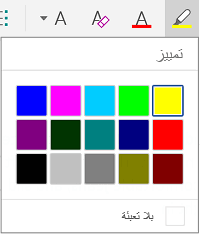 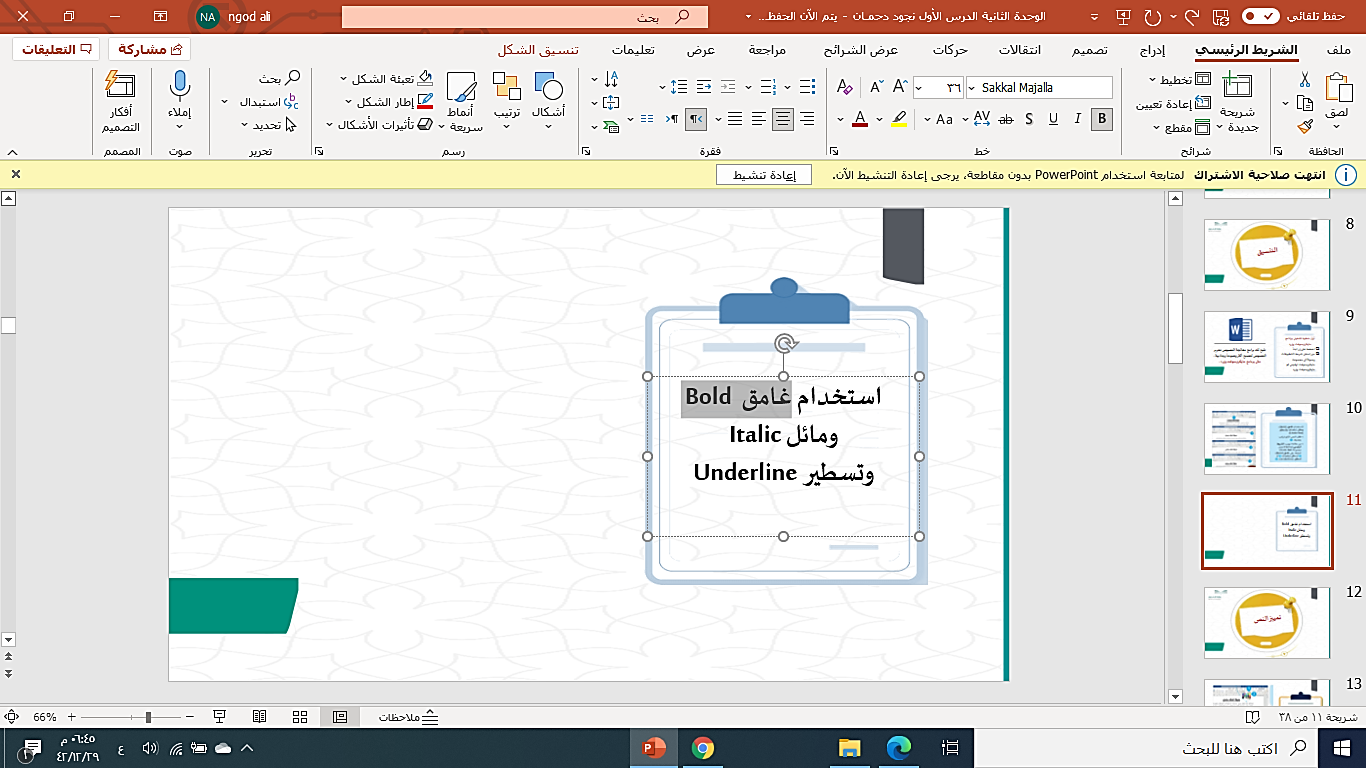 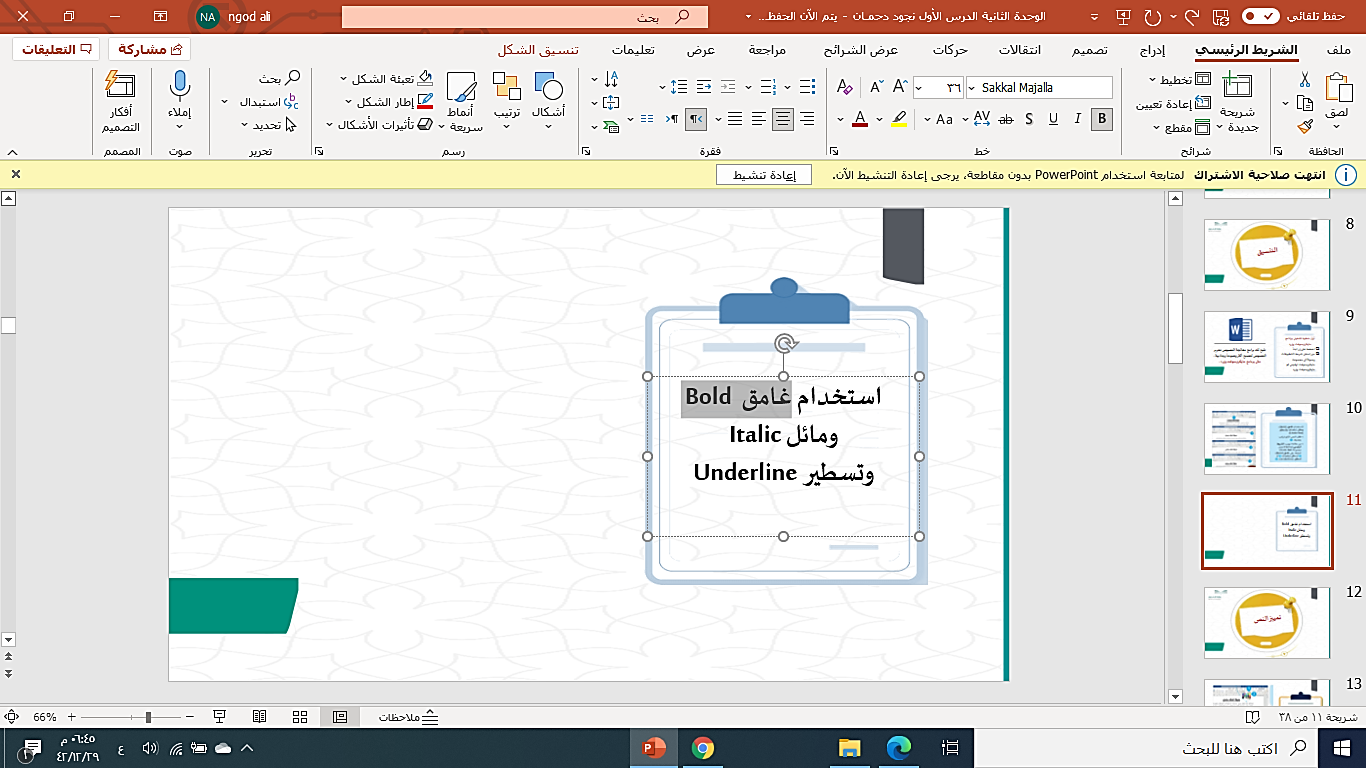 الدرس الأول
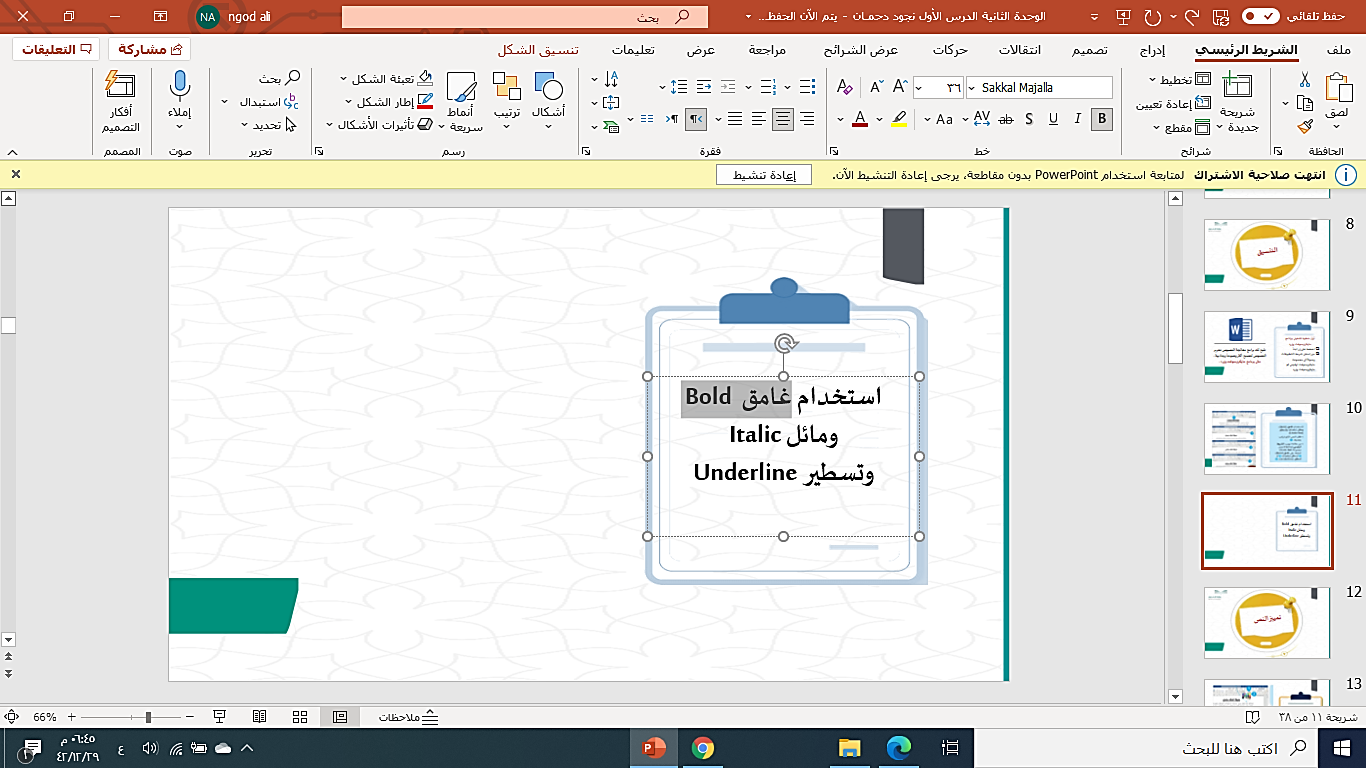 تنسيق النص
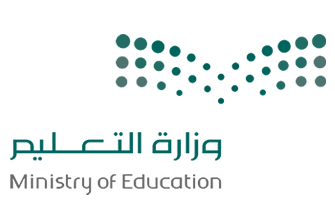 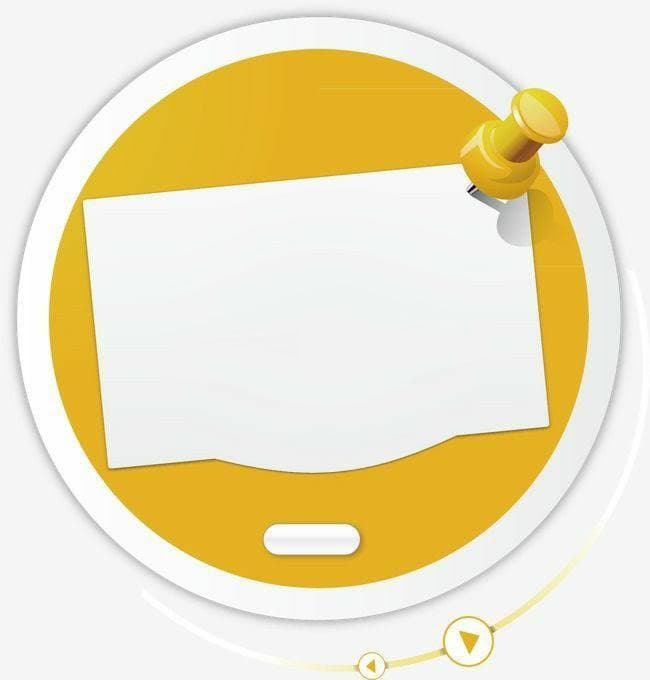 التنسيق
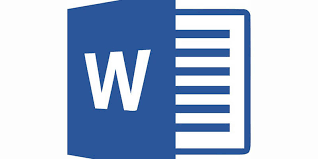 تتيح لك برامج معالجة النصوص تحرير النصوص لتصبح أكثر وضوحاً وجاذبية .
مثل برنامج مايكروسوفت وورد .
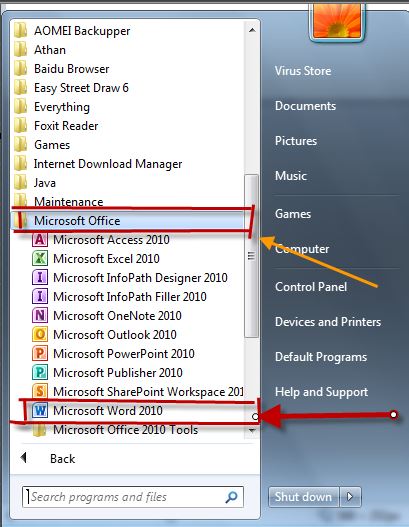 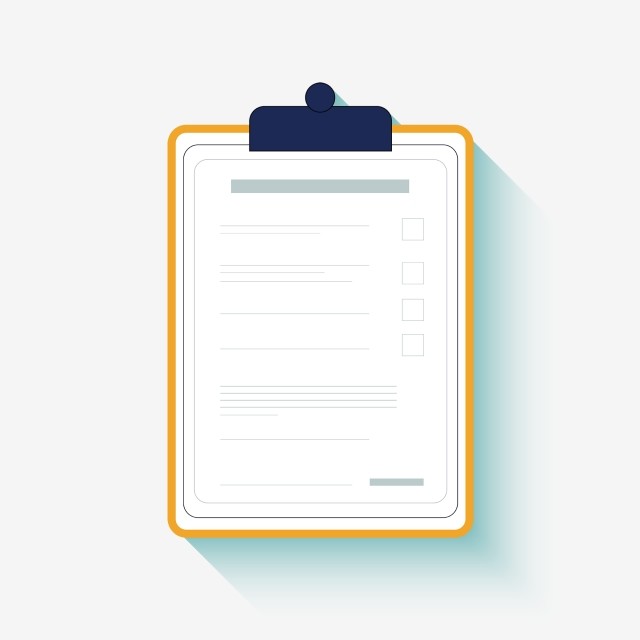 أول خطوة تشغيل برنامج مايكروسوفت وورد 
اضغط على زر ابدأ 
مرر اسفل شريط التطبيقات وصولاً الى مجموعة مايكروسوفت اوفيس ثم مايكروسوفت وورد
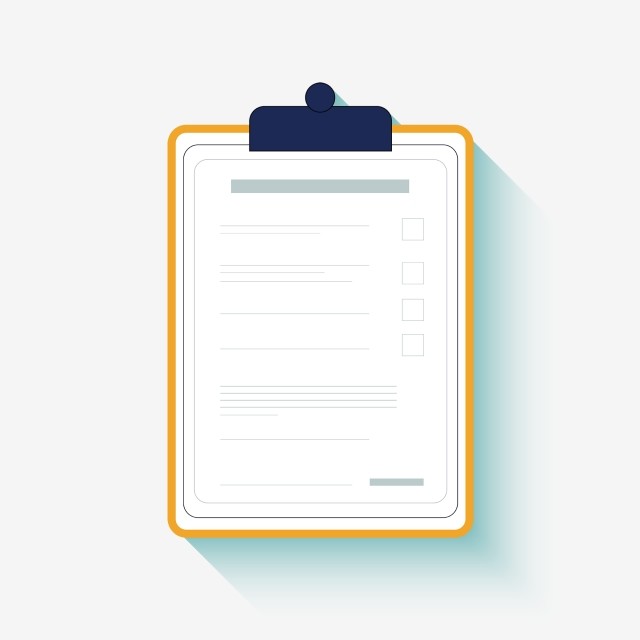 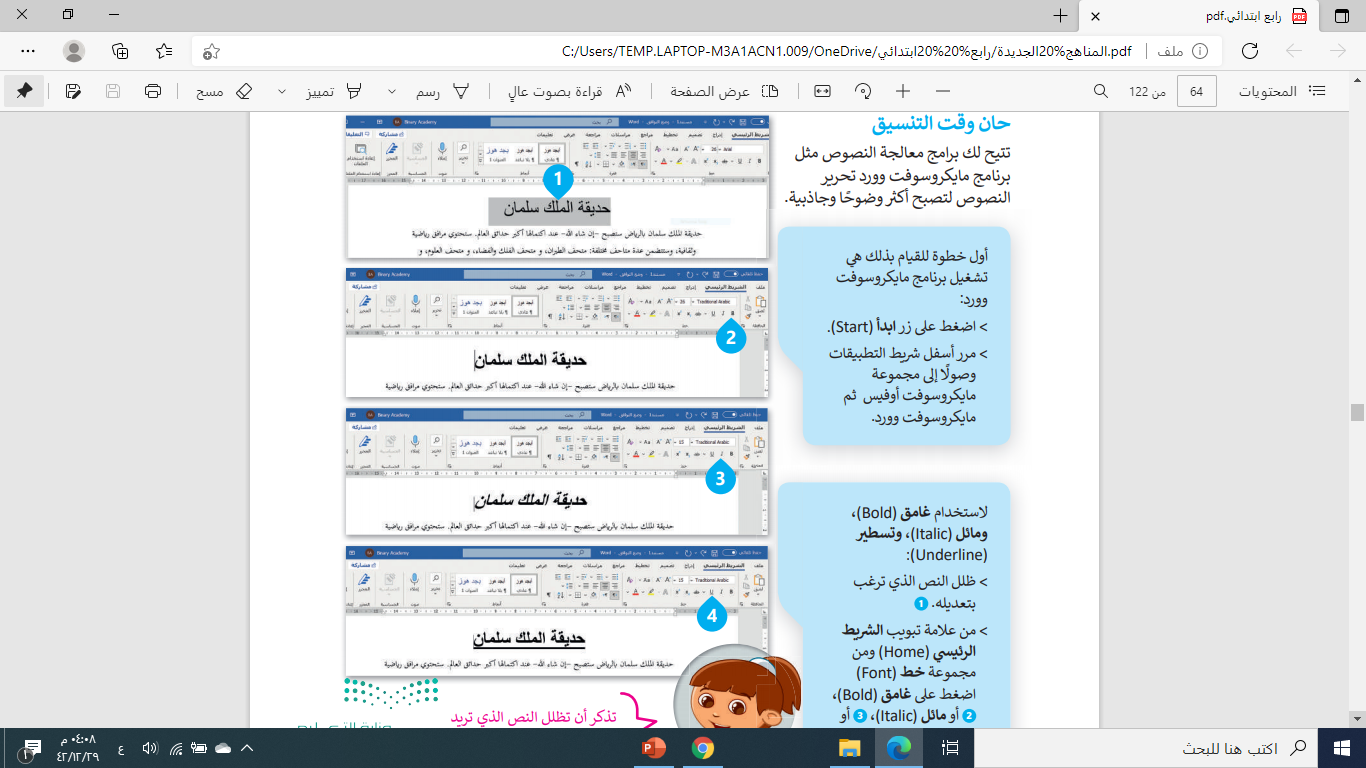 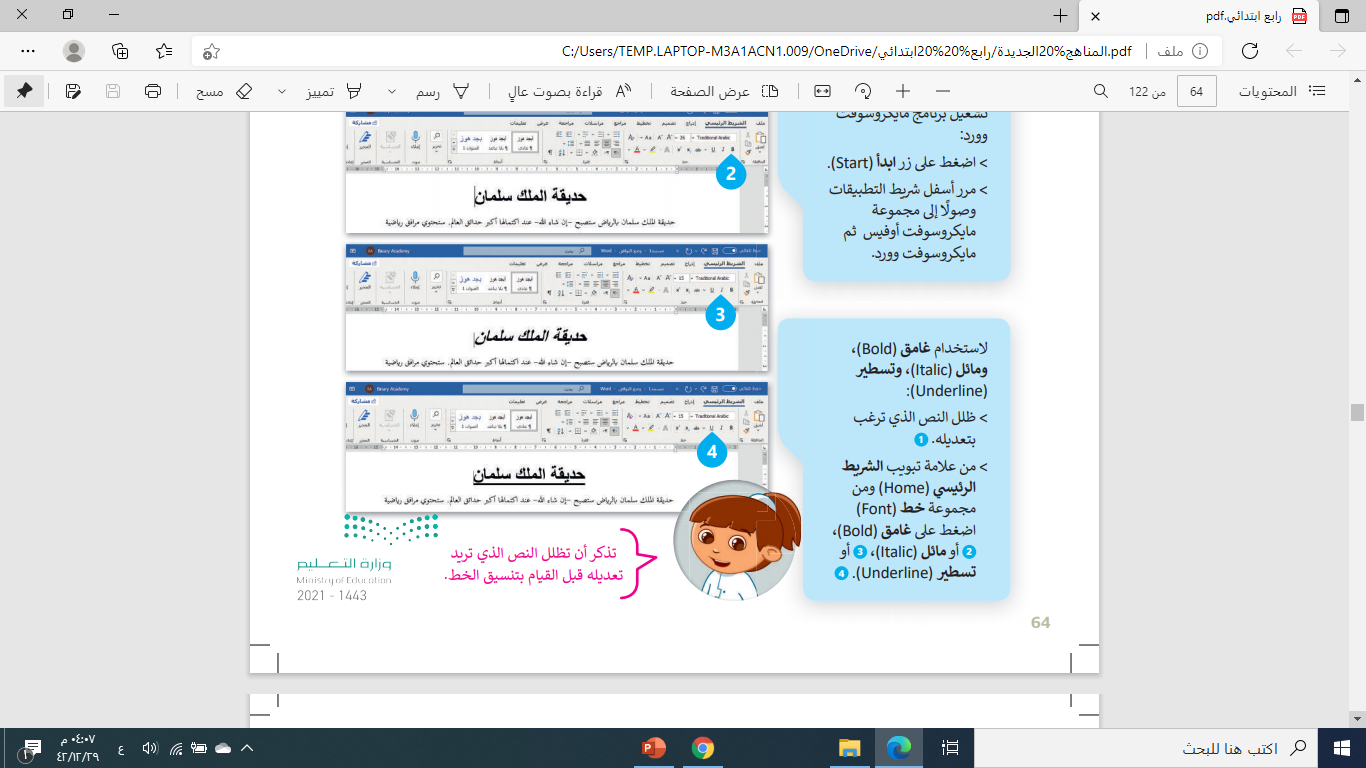 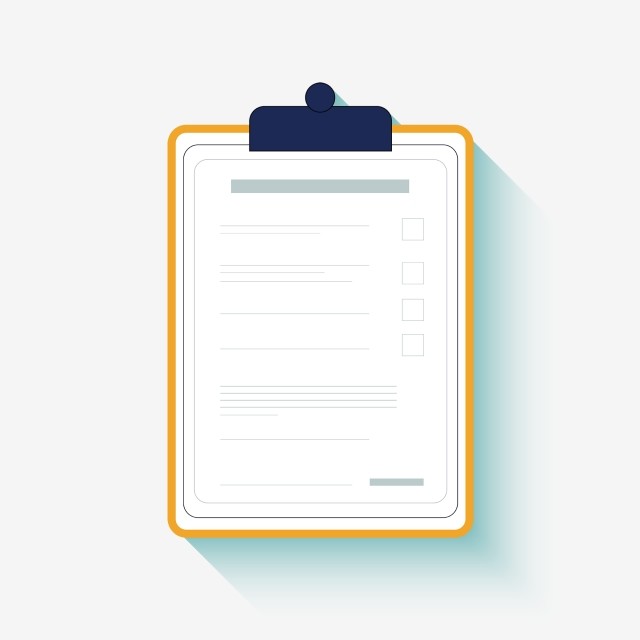 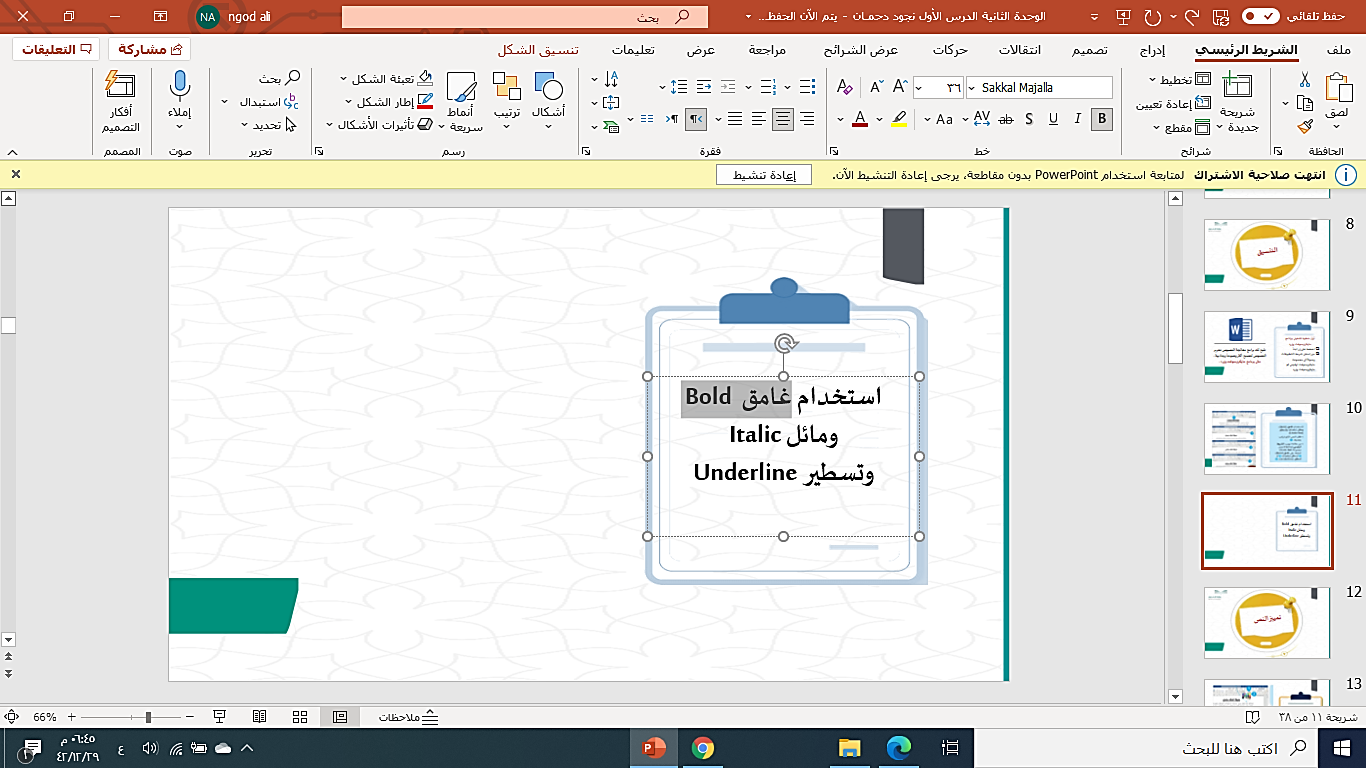 استخدام غامق Bold 

ومائل Italic

وتسطير  Underline
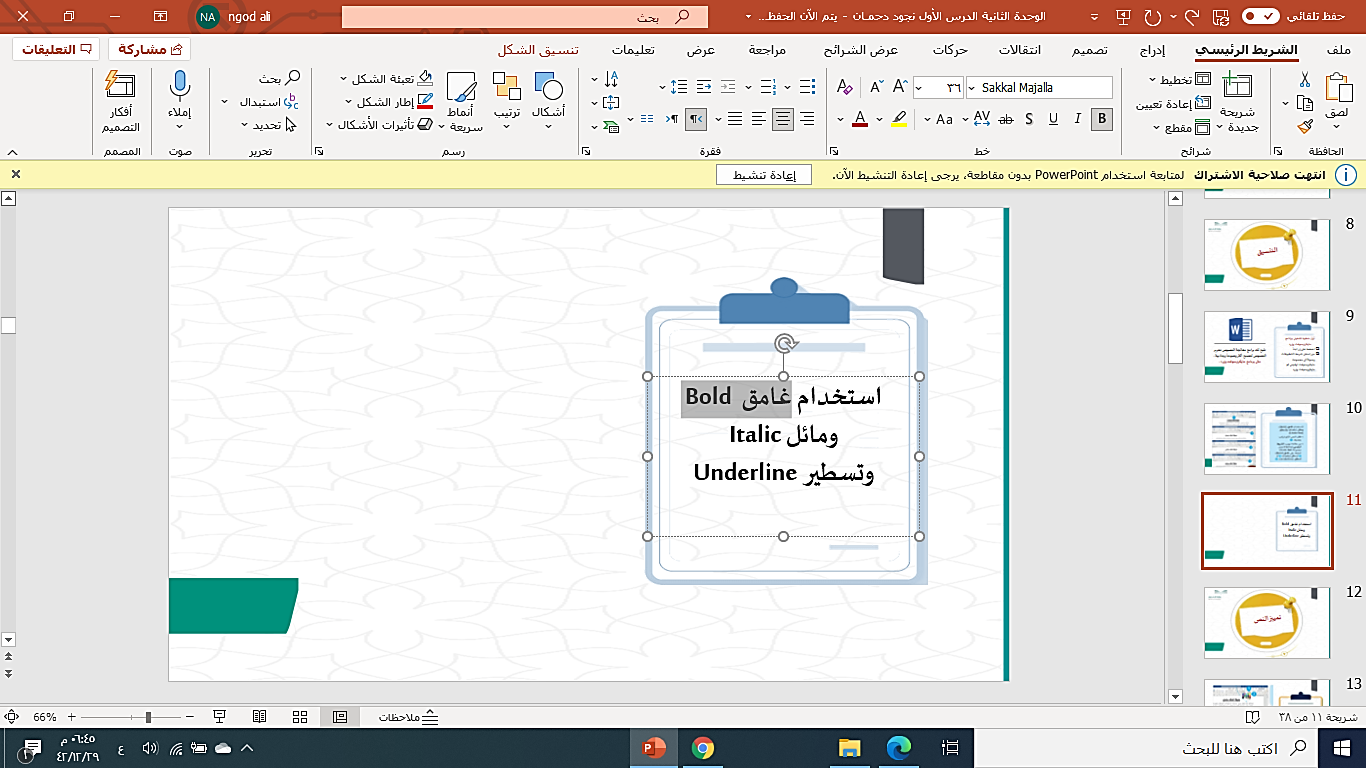 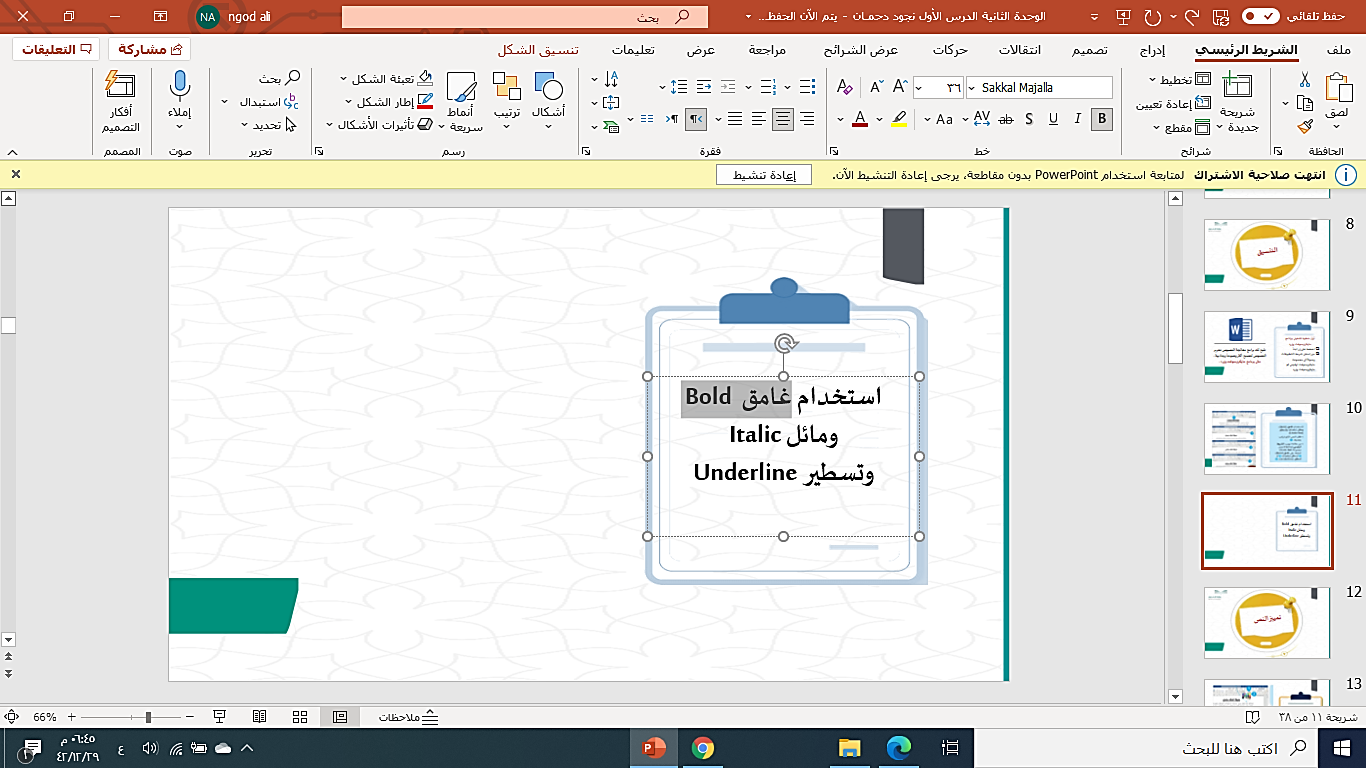 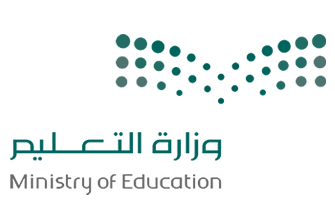 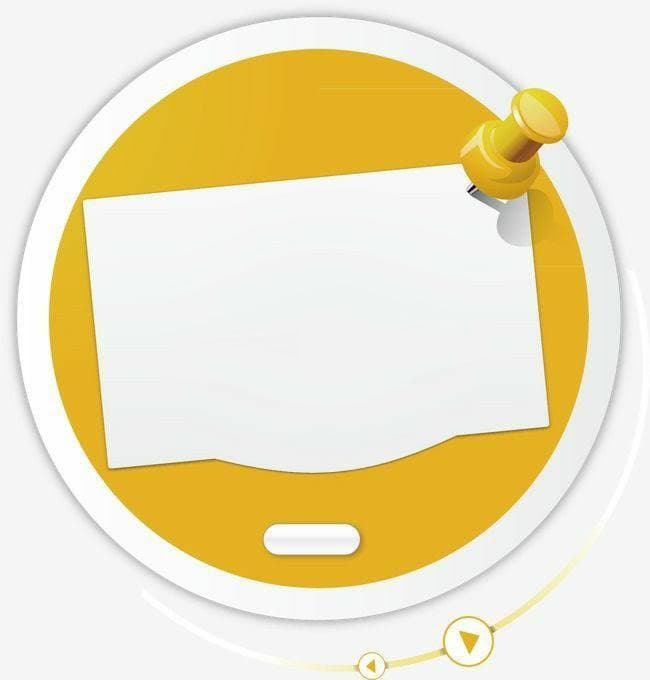 تمييز النص
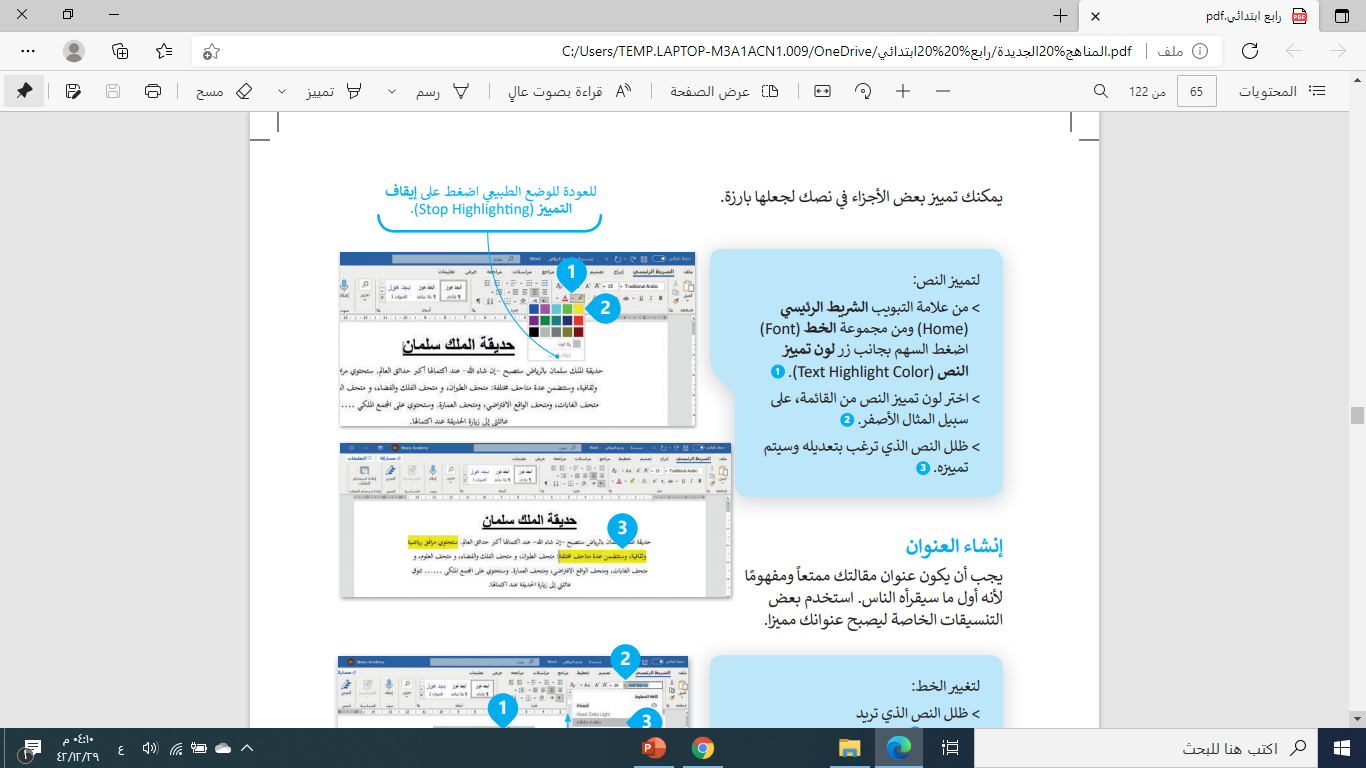 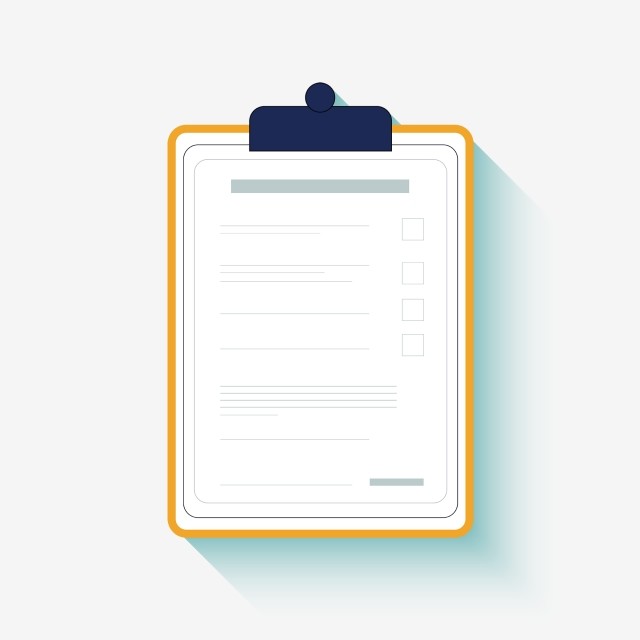 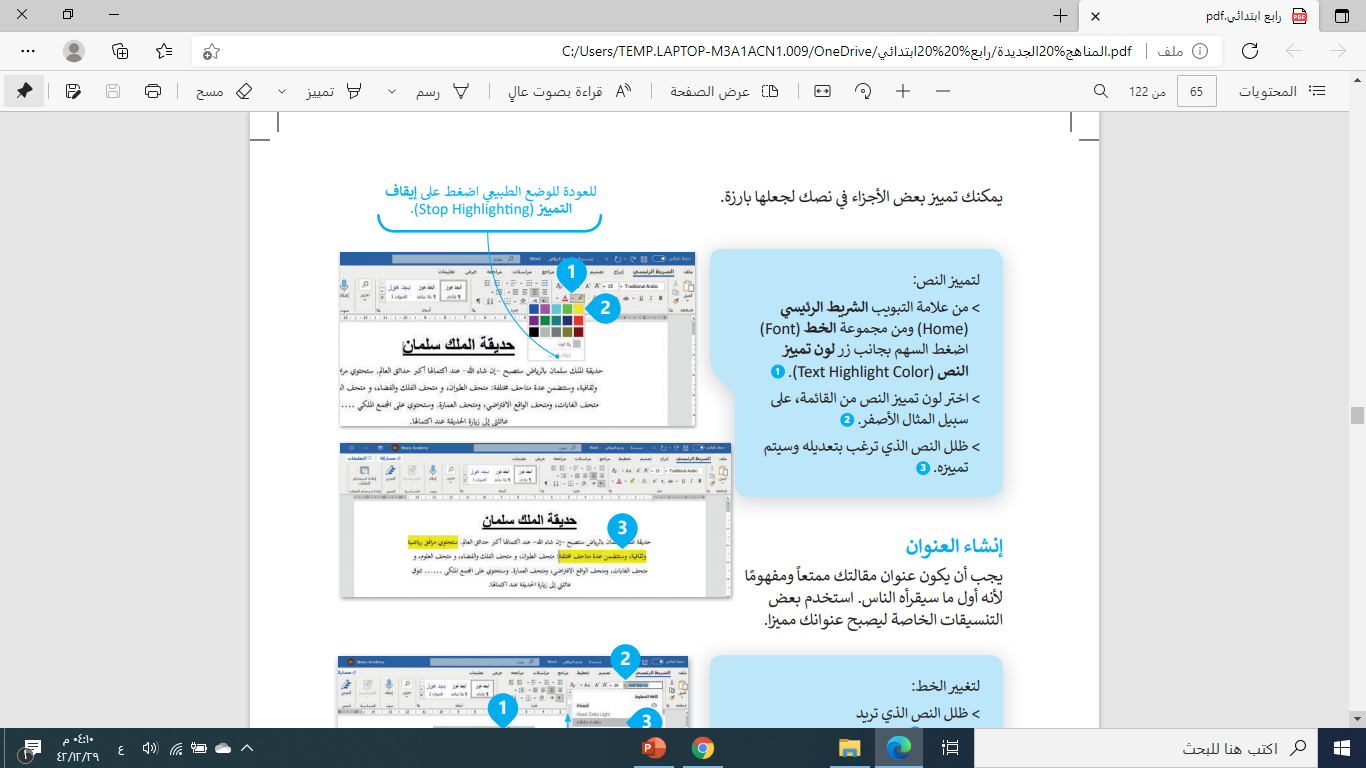 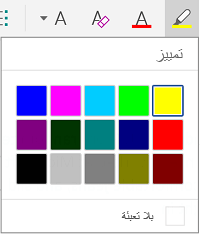 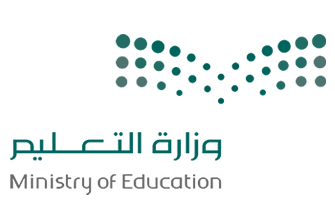 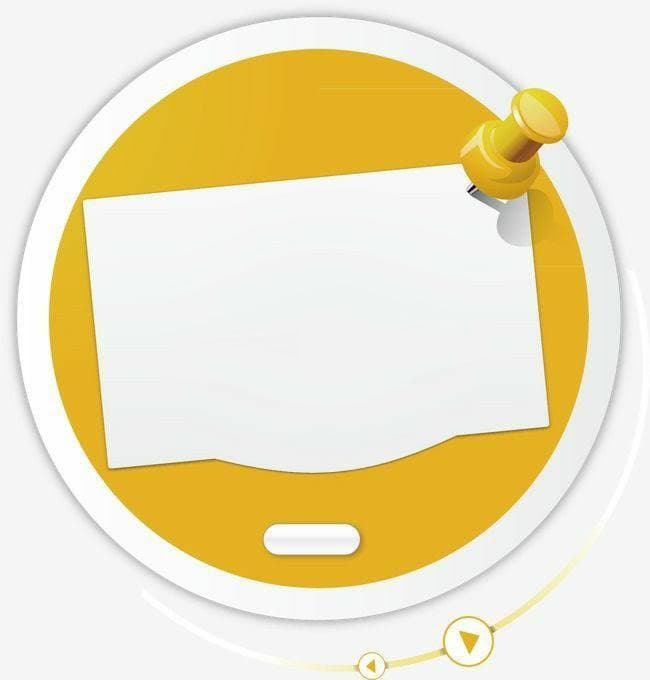 إنشاء عنوان
إنشاء عنوان
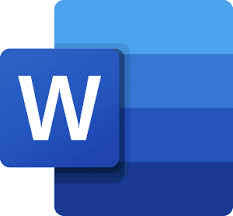 ليصبح عنوانك مميزاً
يجب ان يكون عنوان المقالة ممتعاً ومفهوماً 
ومنسقاً تنسيق خاصاً
لأنه أول ما سيقرأه الناس
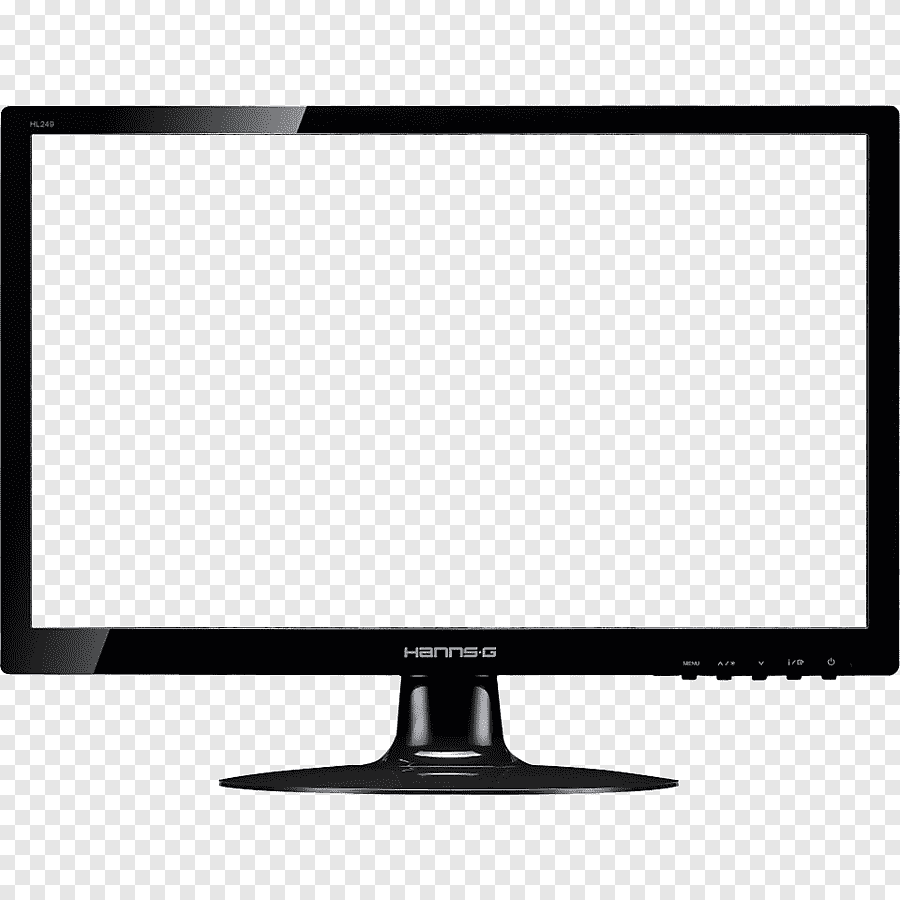 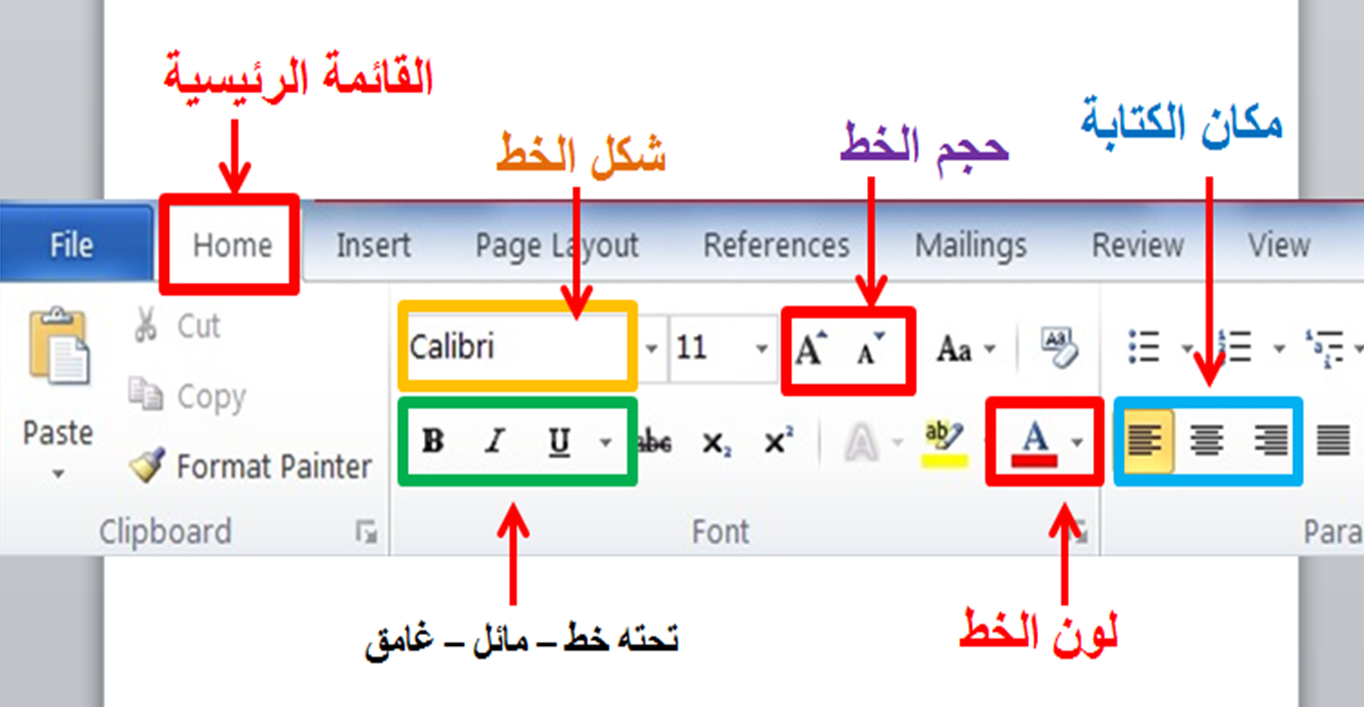 لتغير نوع الخط
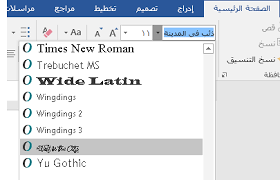 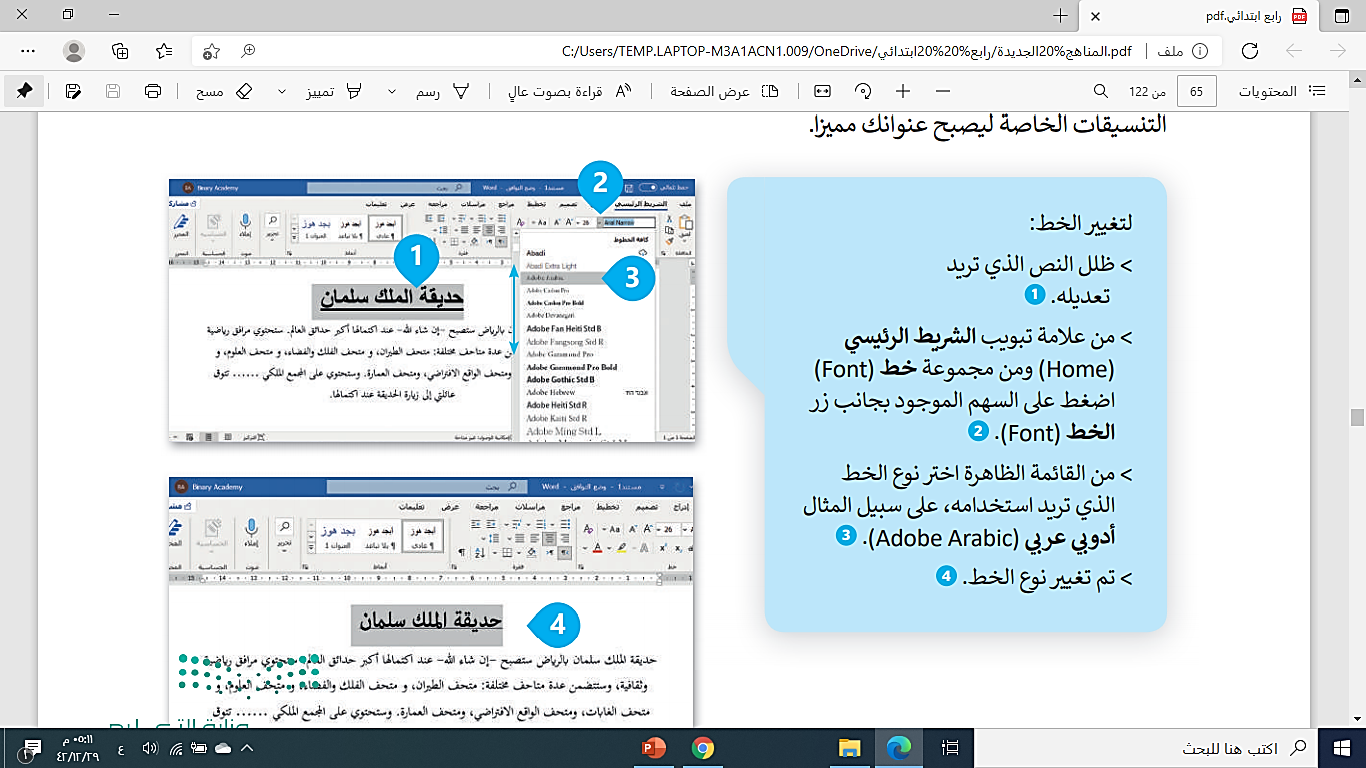 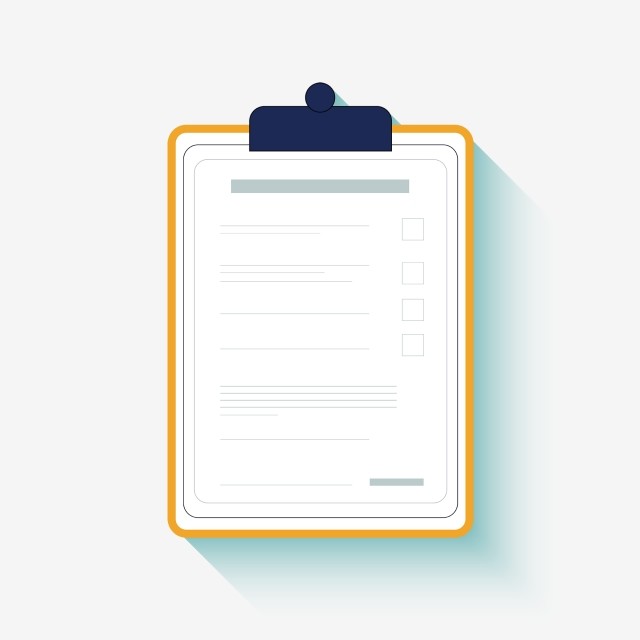 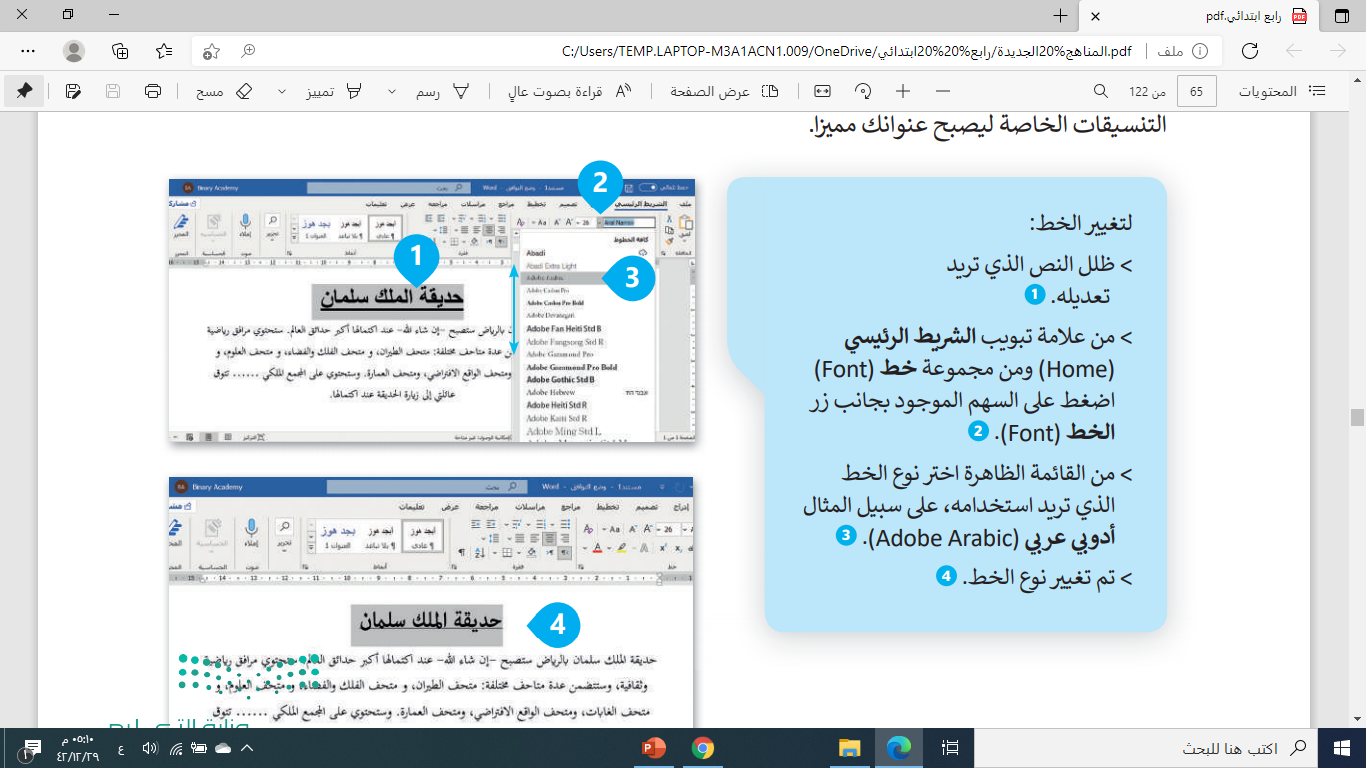 لتغير حجم الخط
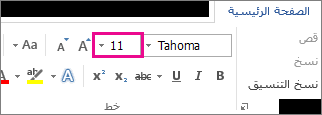 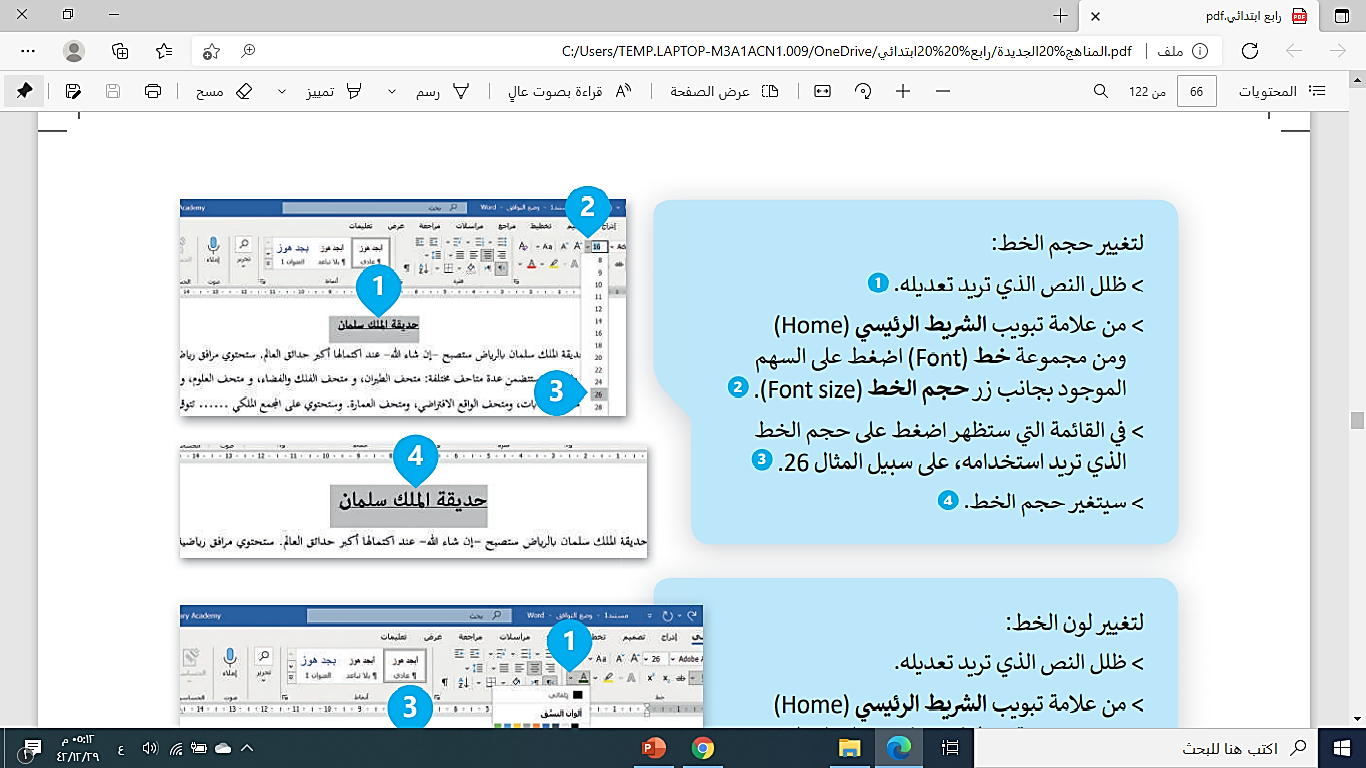 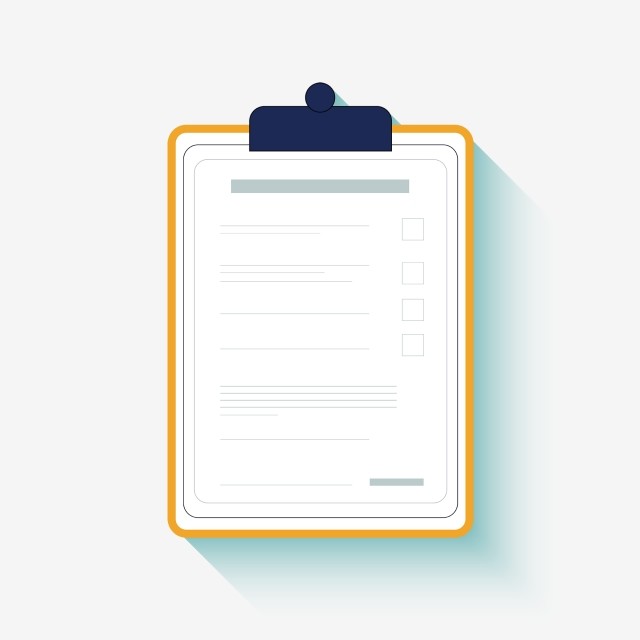 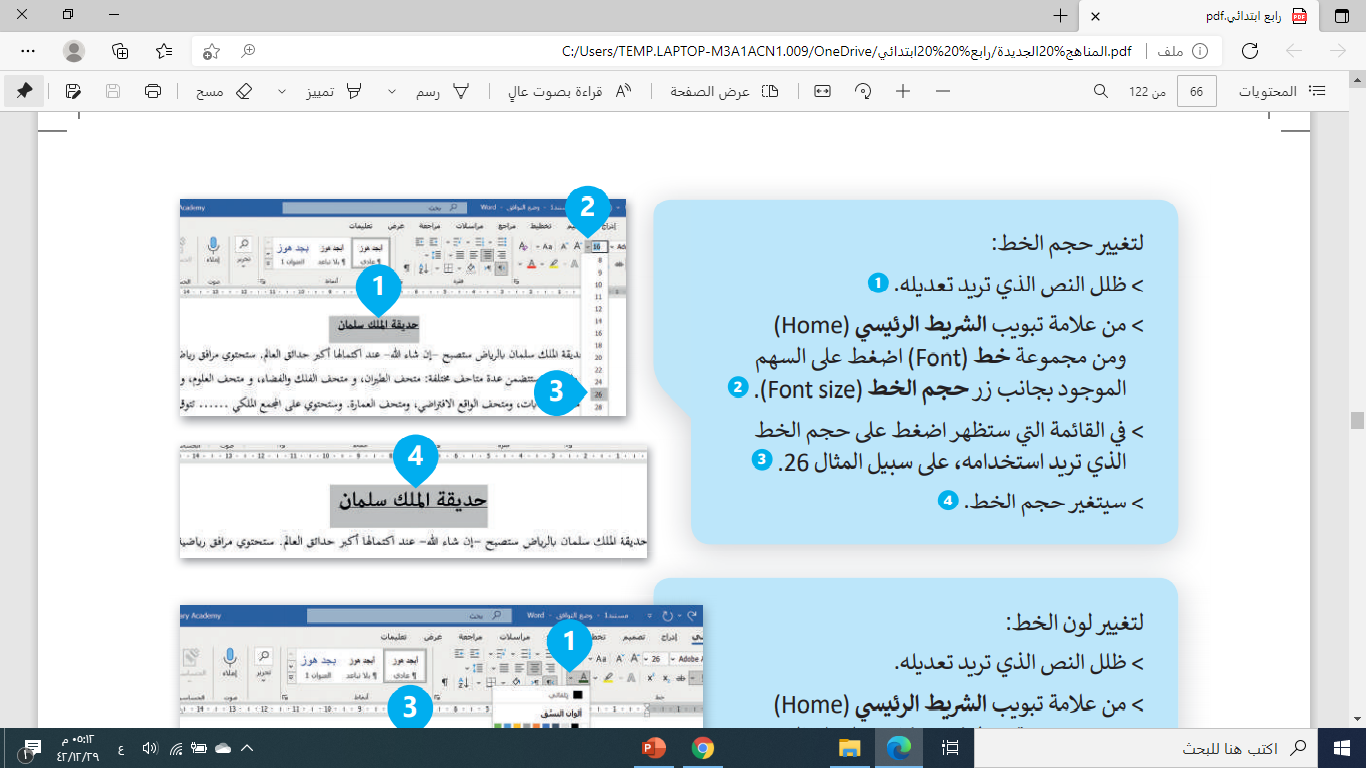 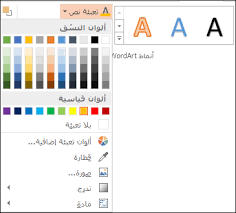 لتغير لون الخط
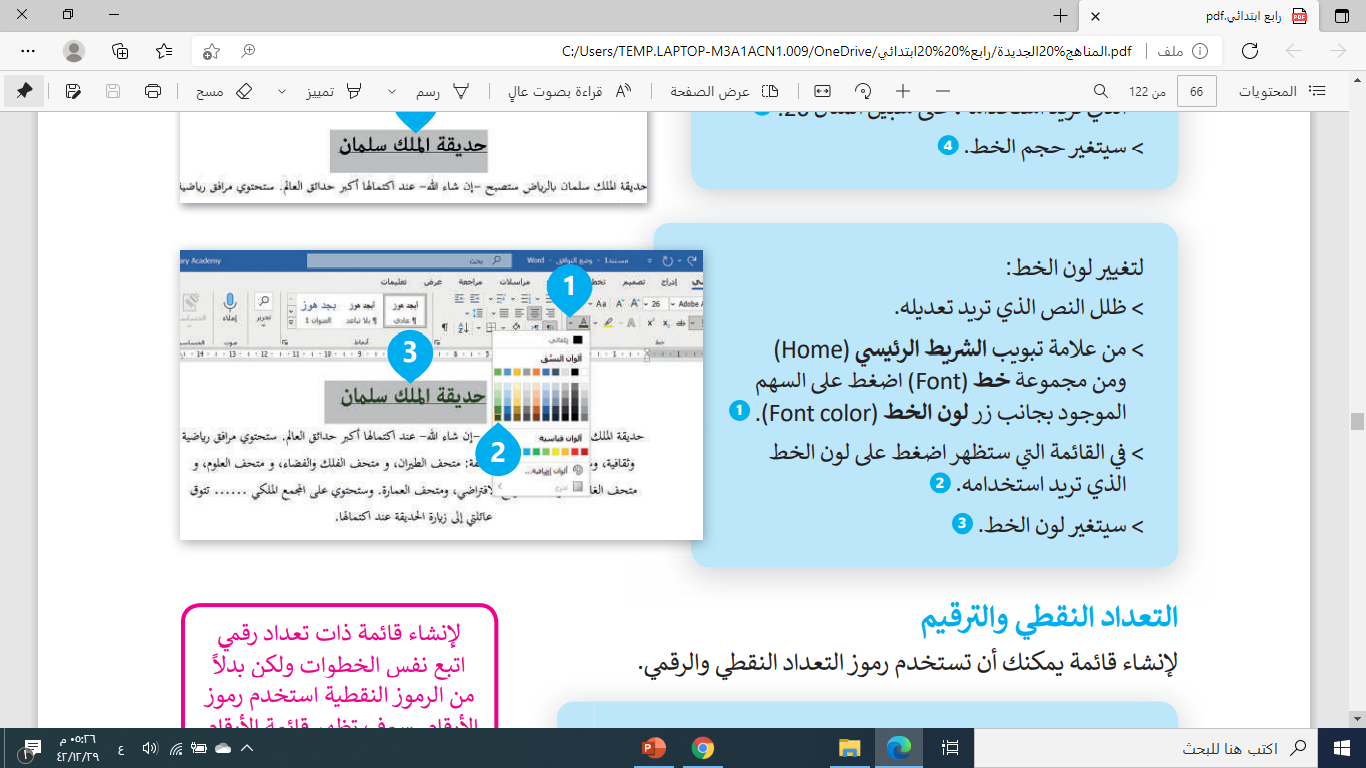 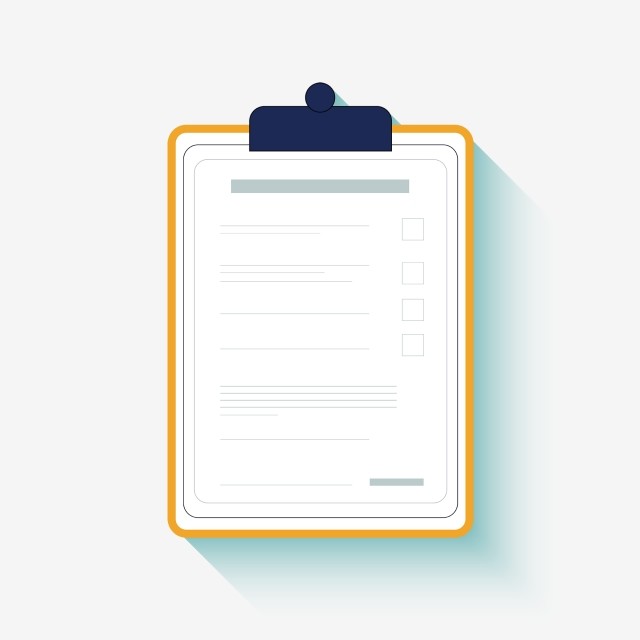 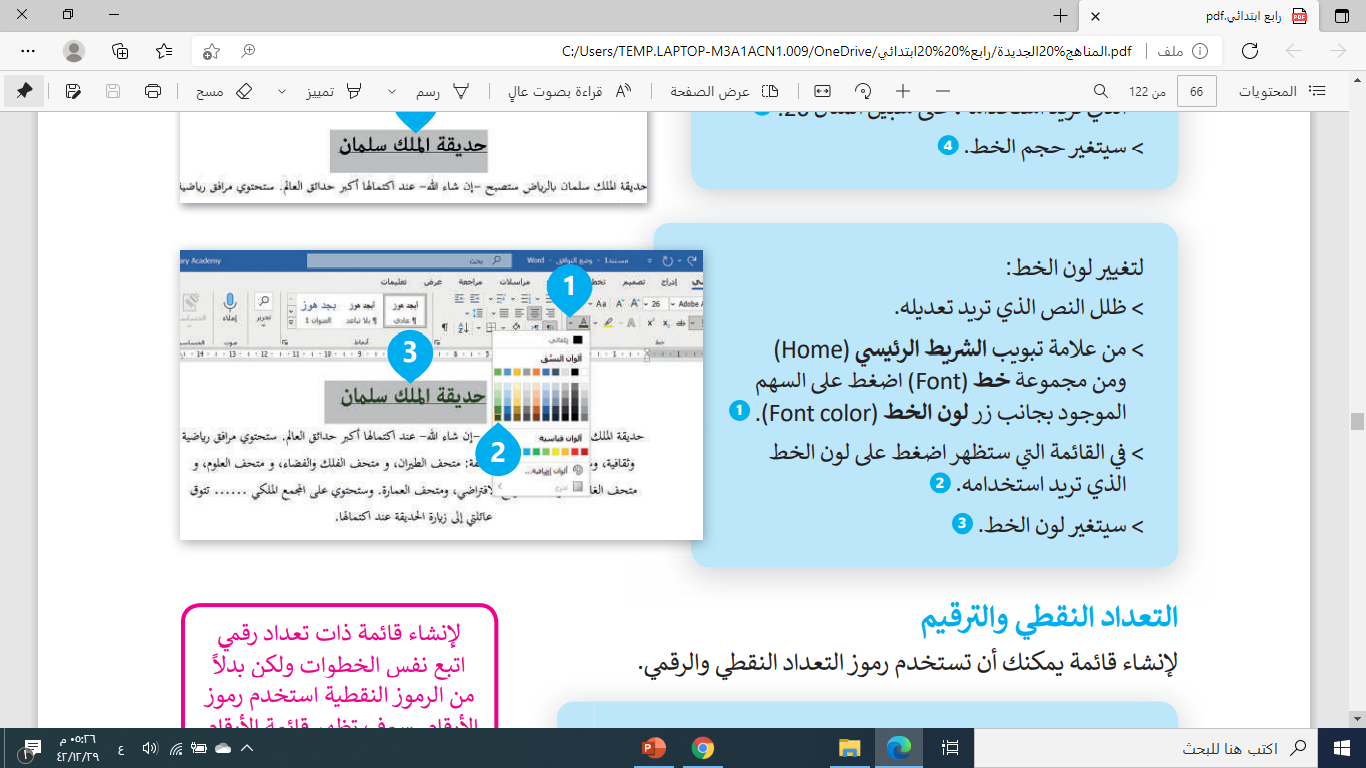 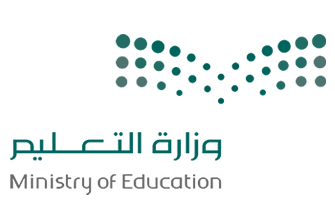 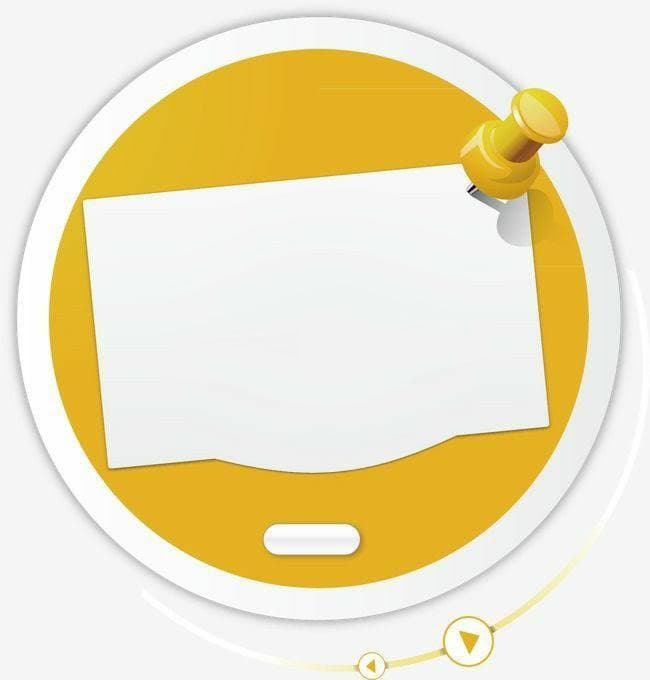 التعداد النقطي والترقيم
لإنشاء قائمة يمكنك  أن تستخدم رموز لتعداد النقطي والرقمي
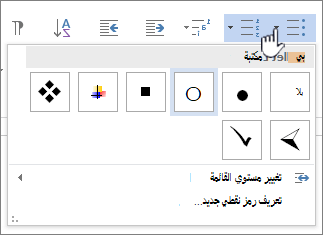 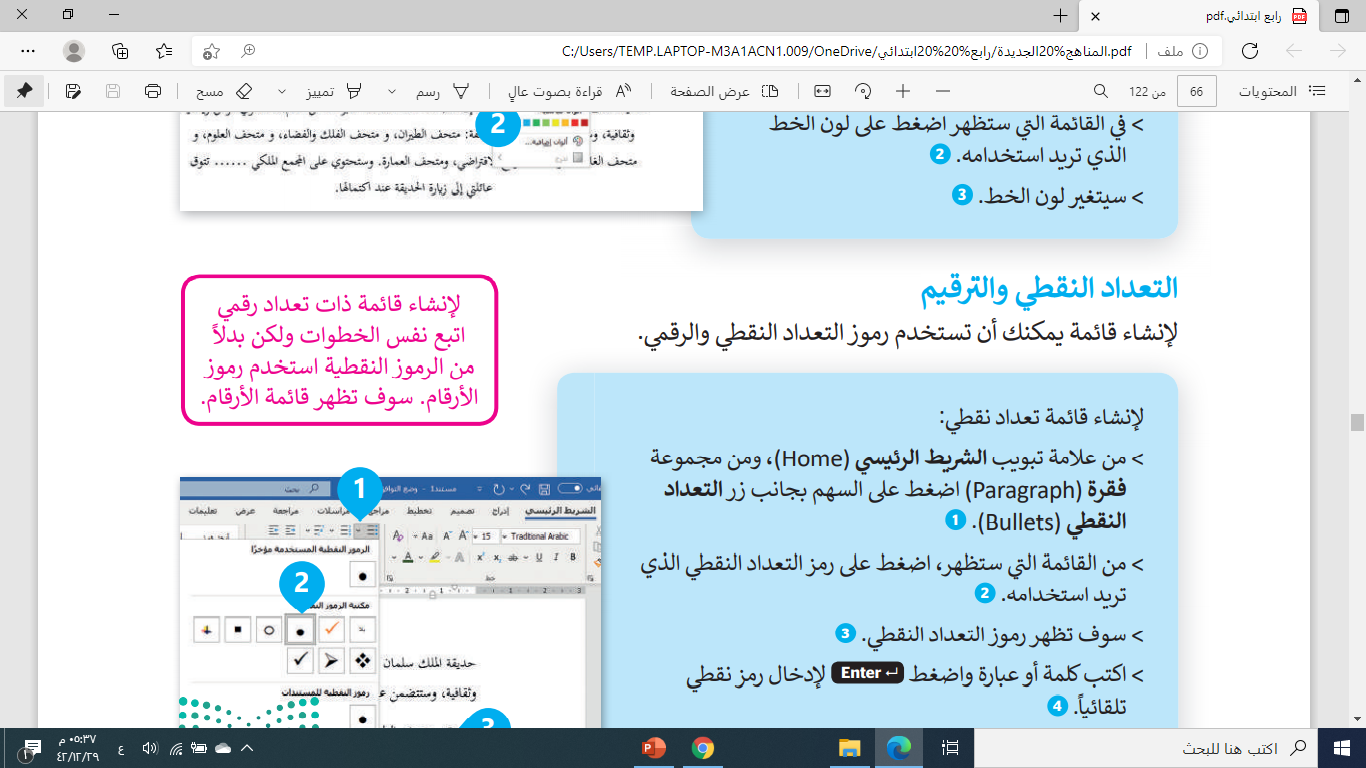 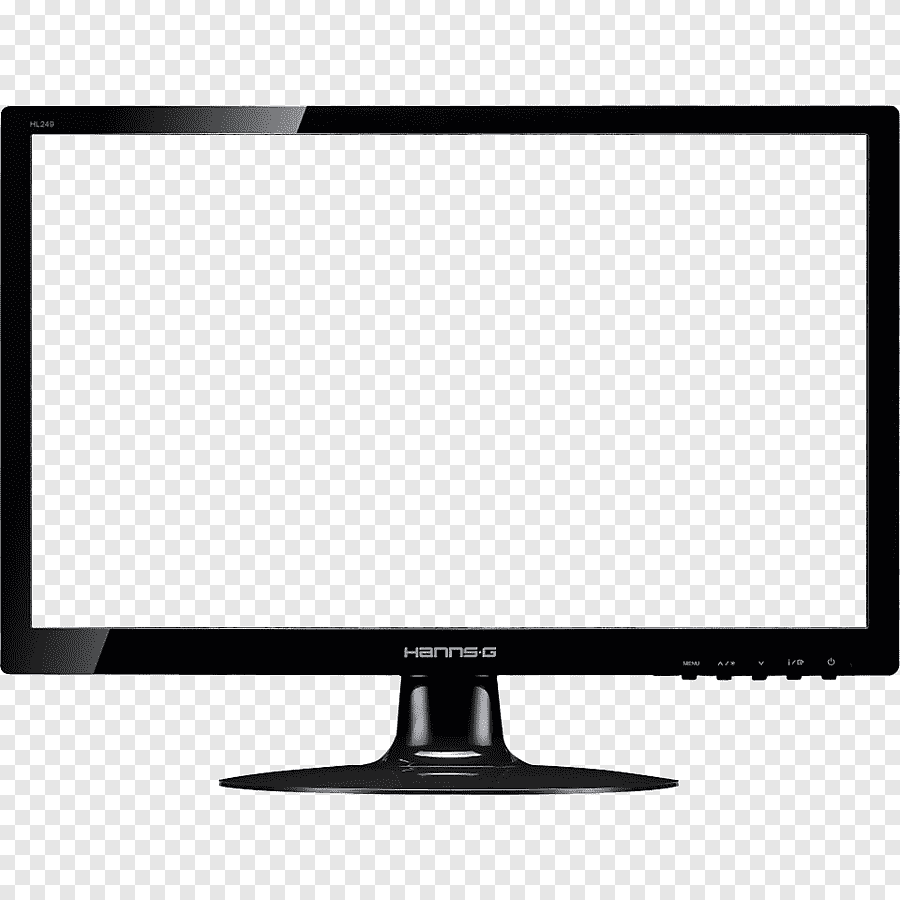 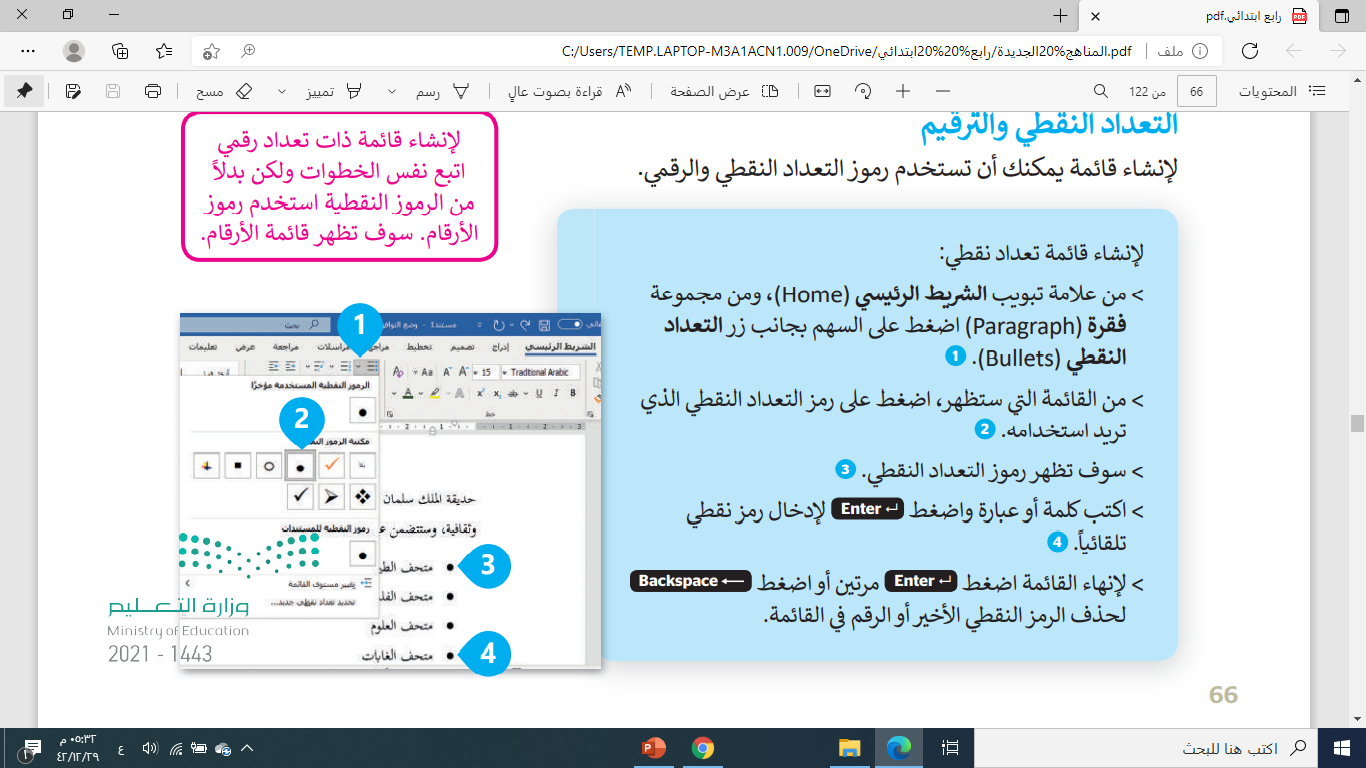 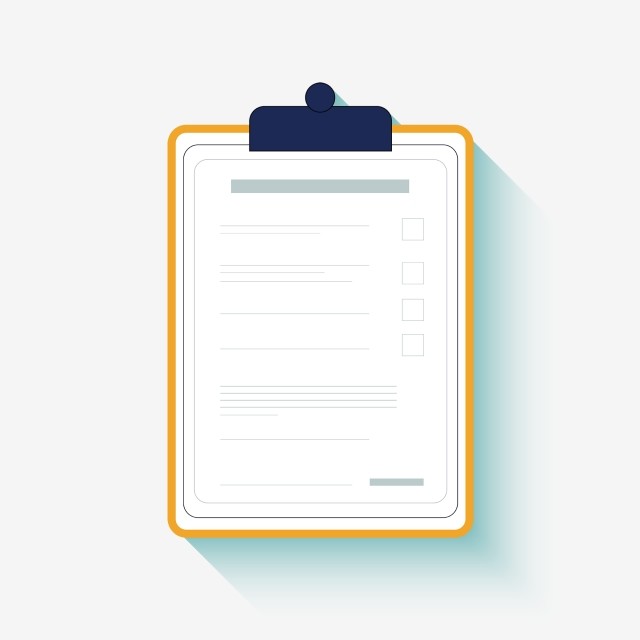 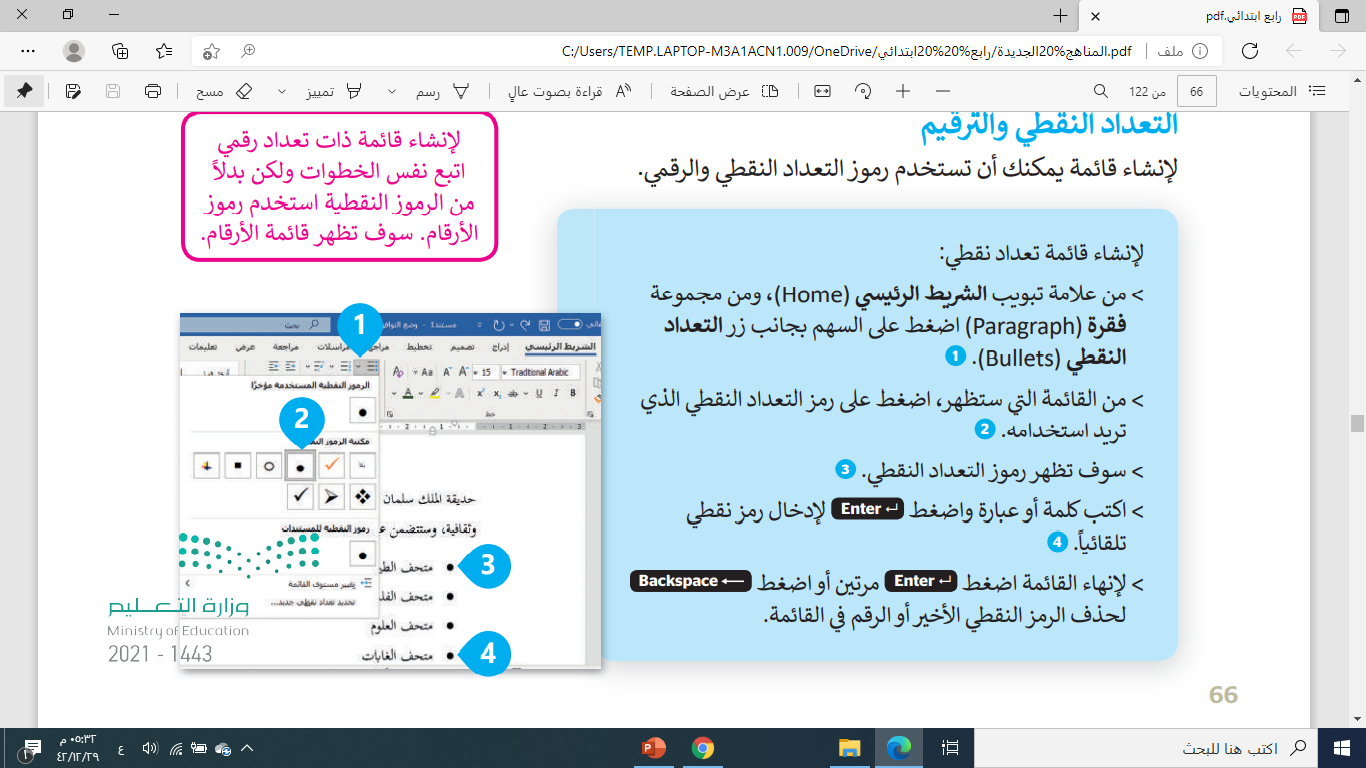 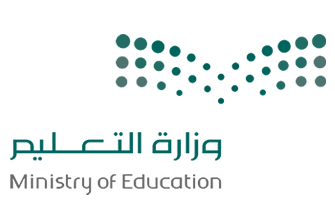 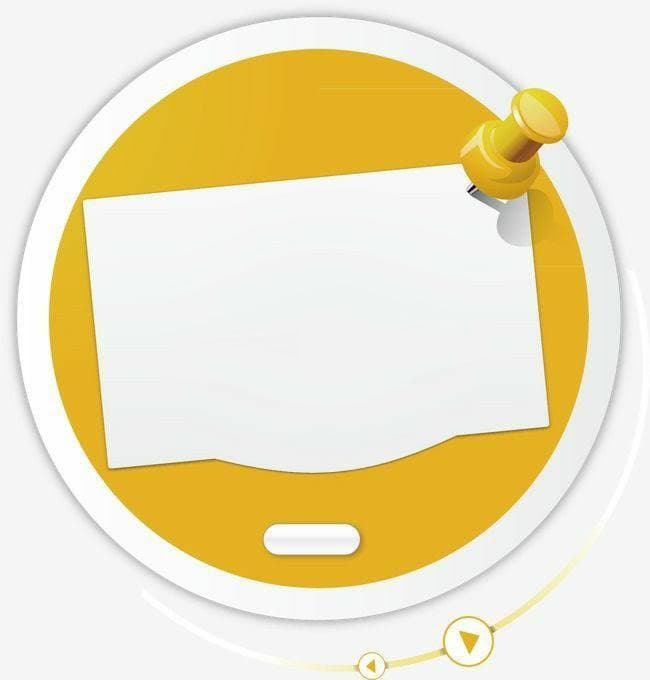 إدراج الرموز
يمكنك إدراج رمز من قائمة الرموز الخاصة .
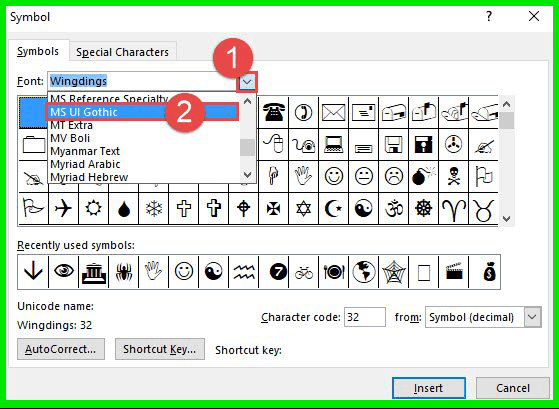 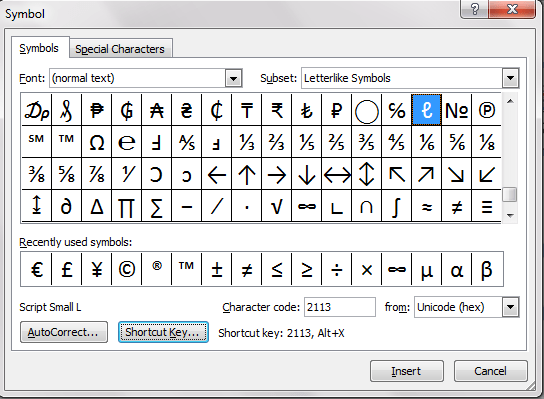 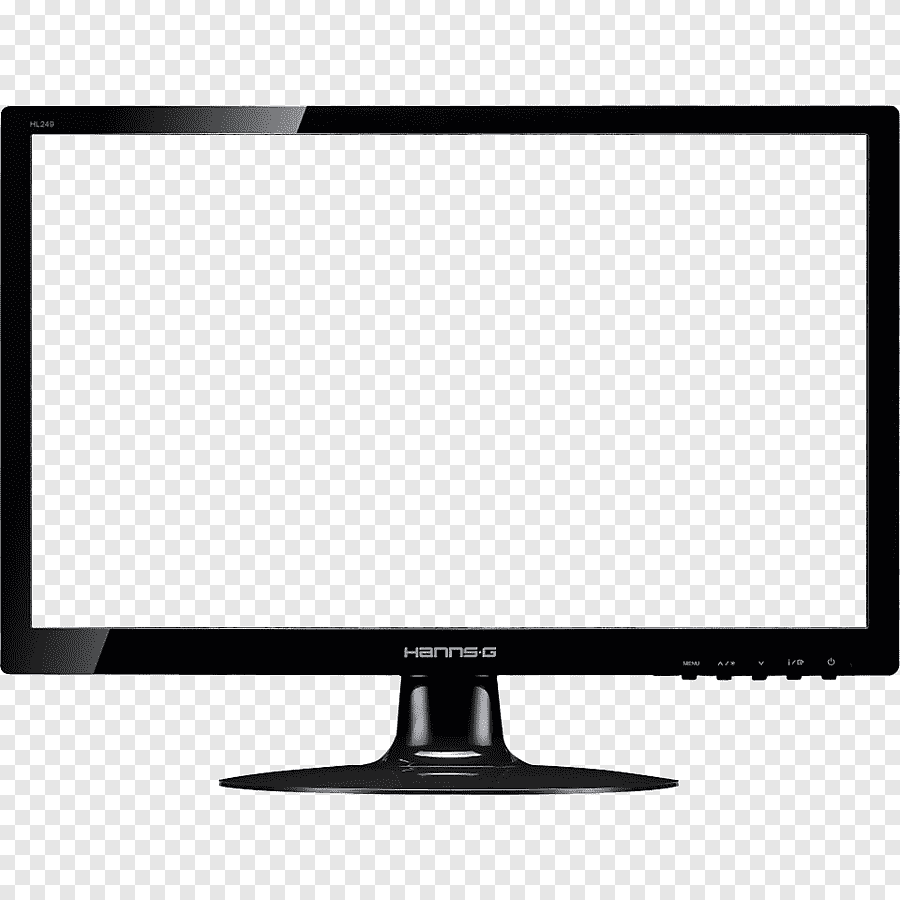 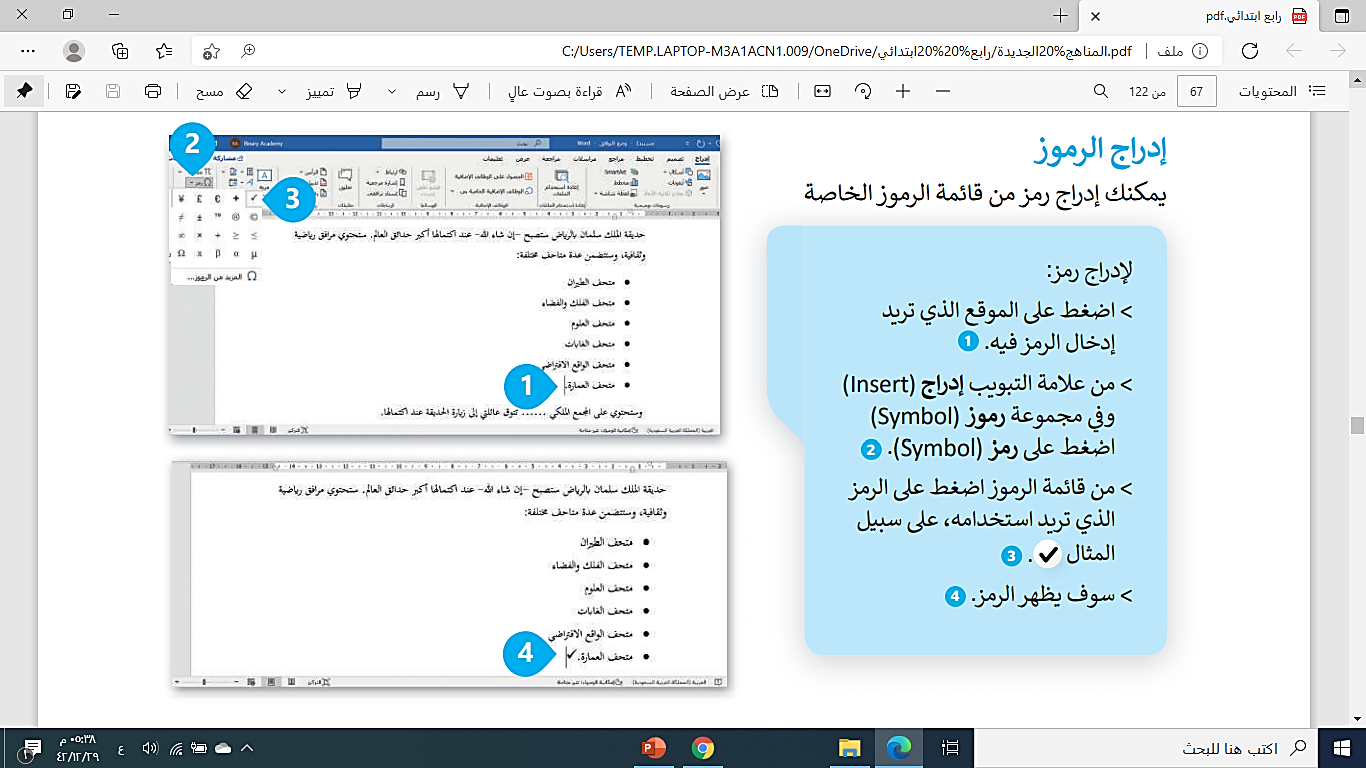 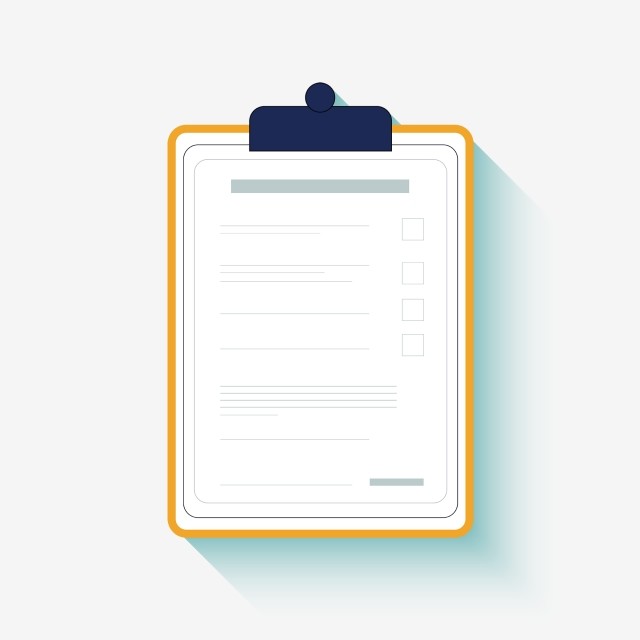 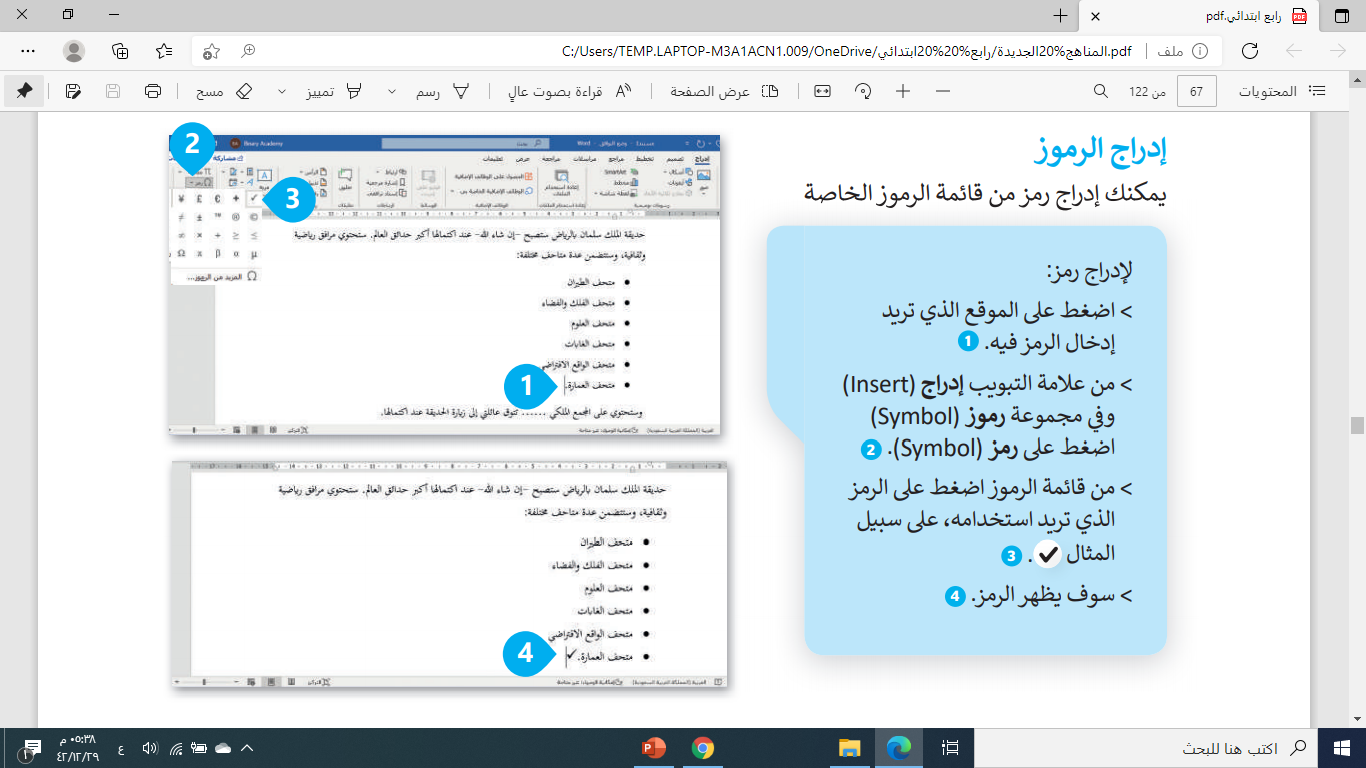 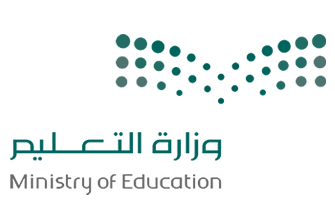 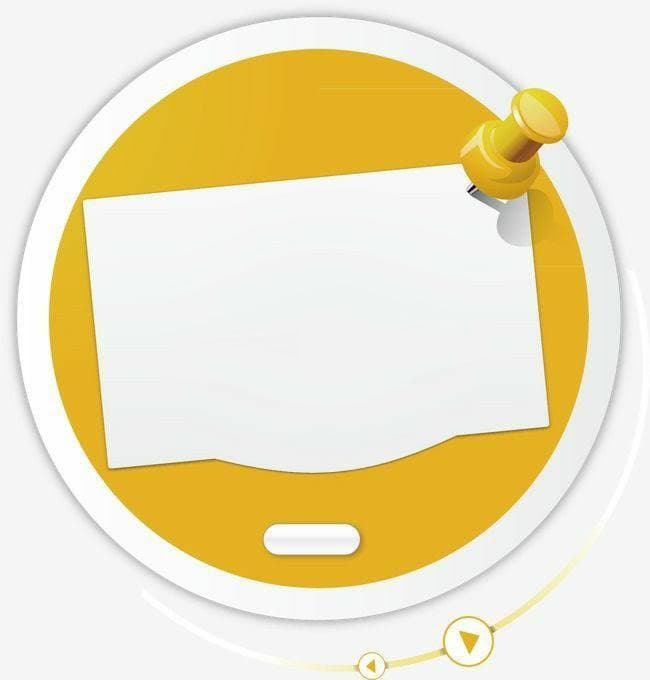 البحث عن النص
إذا كان المستند كبير وأردت البحث على كلمة أو جزء من النص بسرعة فيمكنك استخدام خيار البحث 
Find
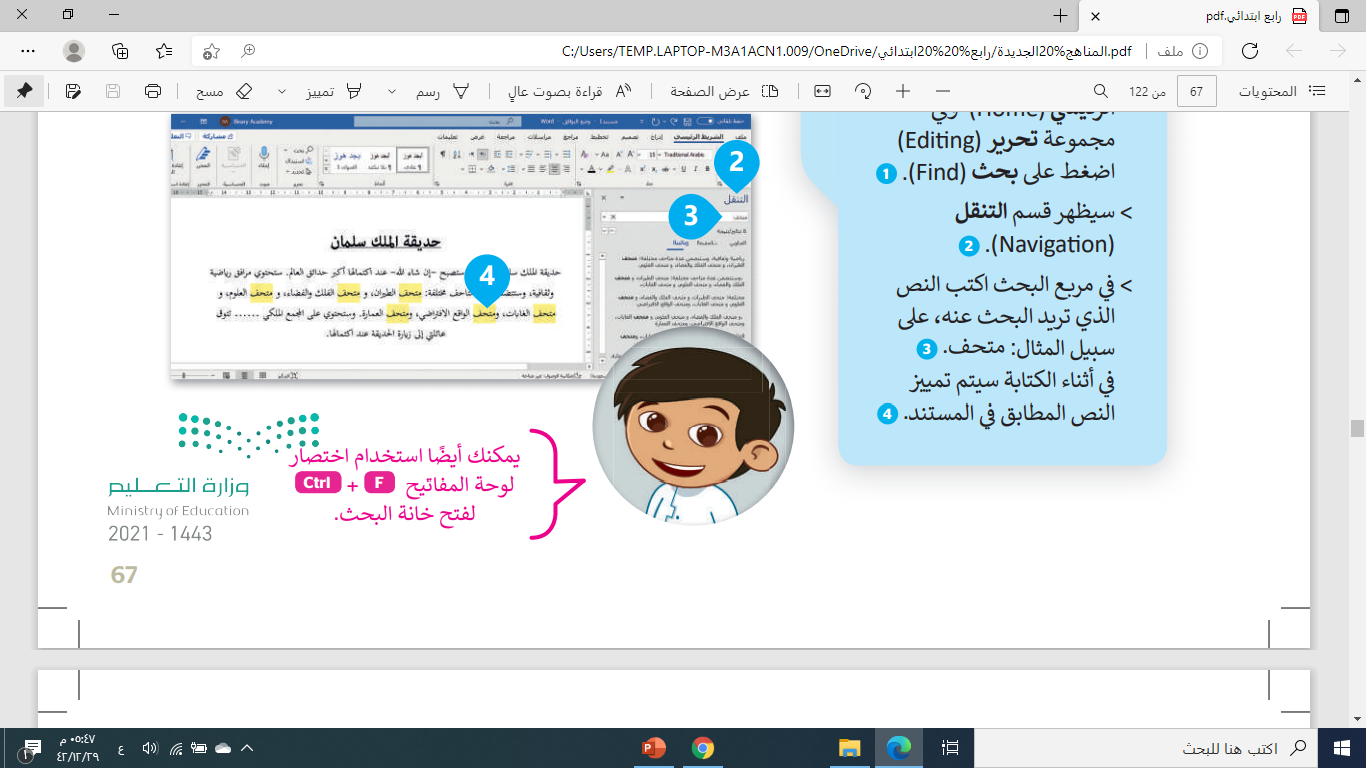 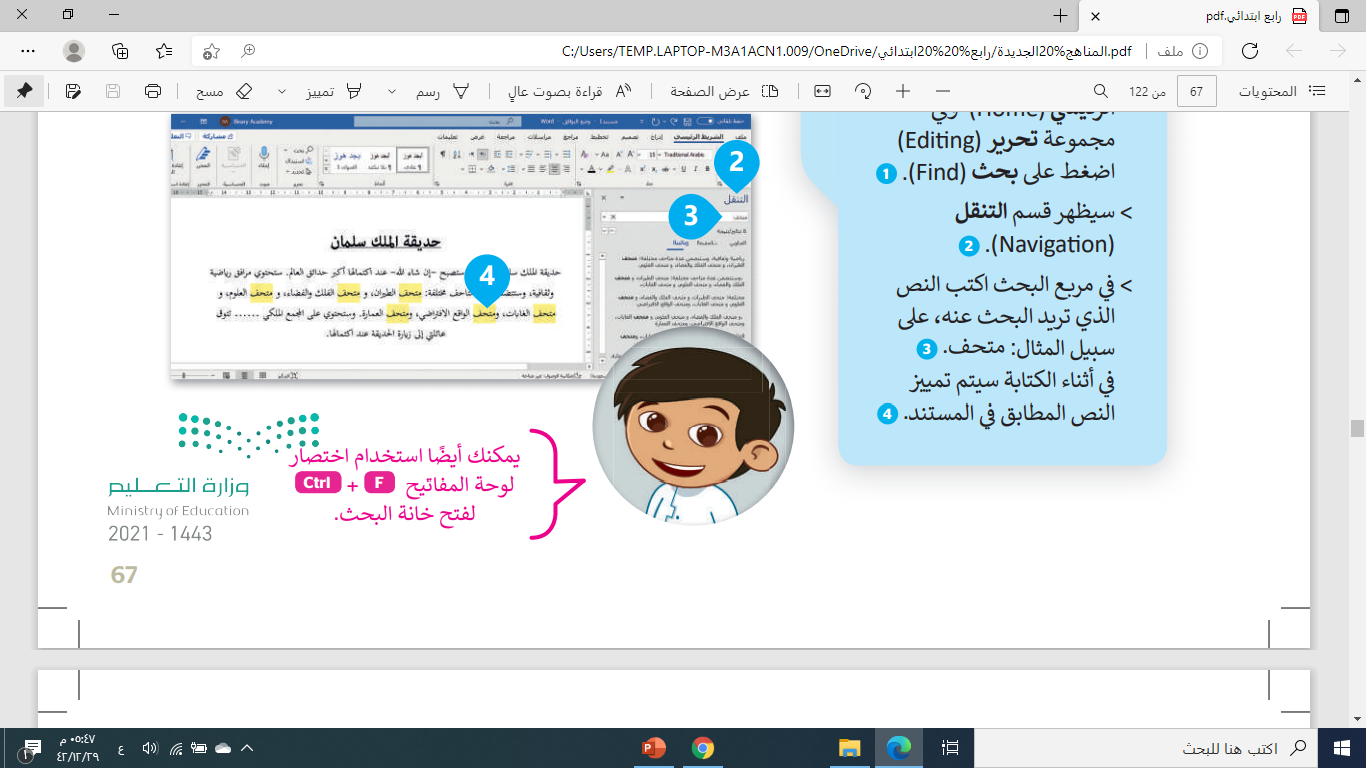 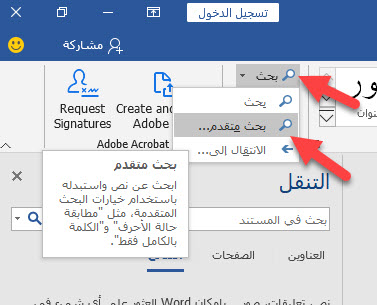 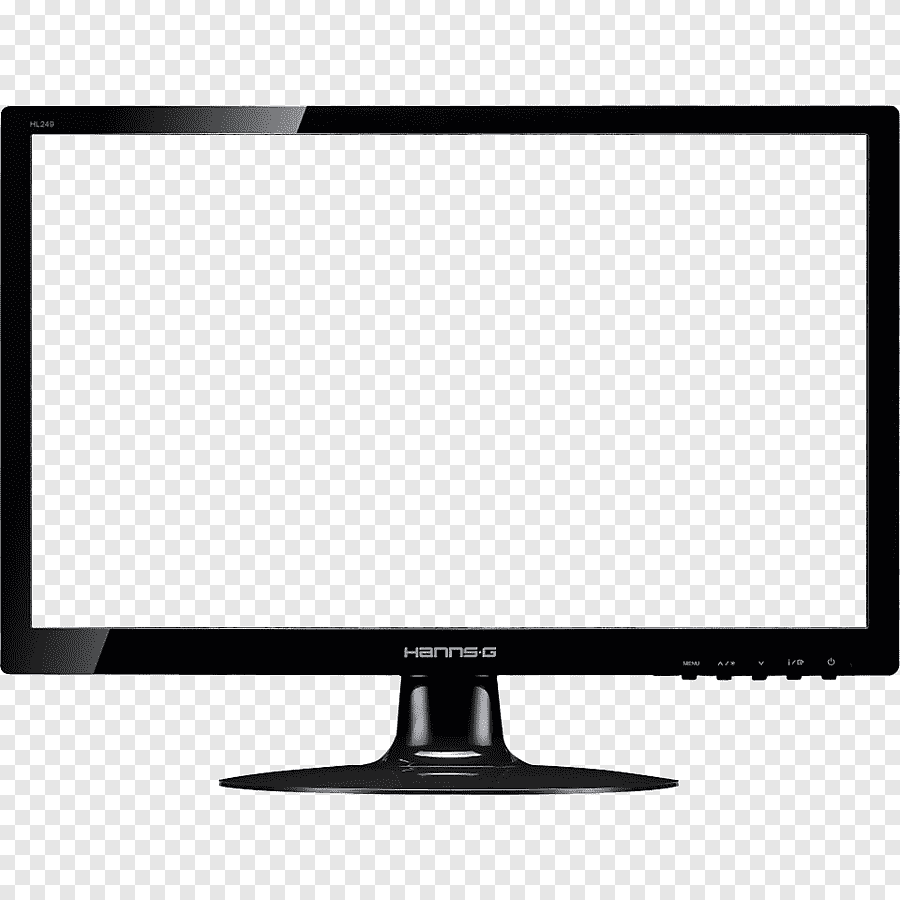 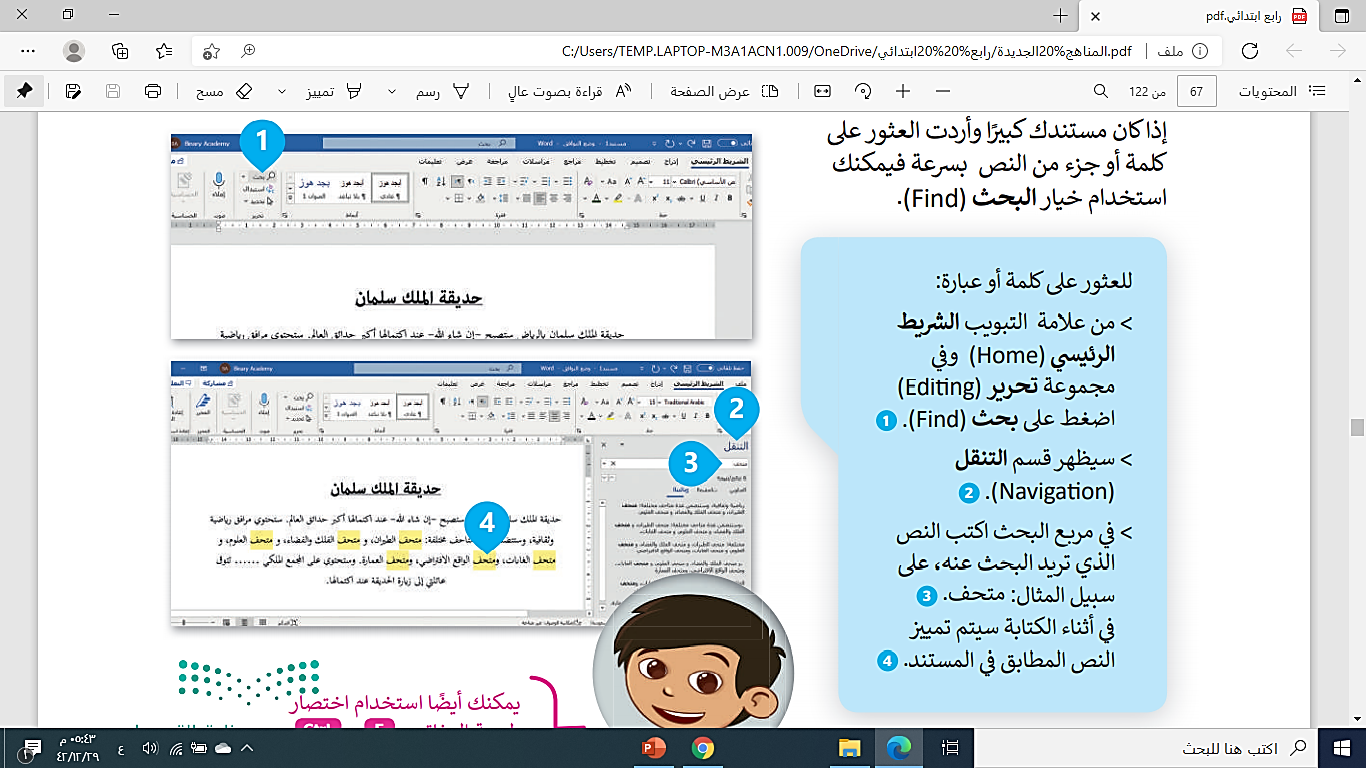 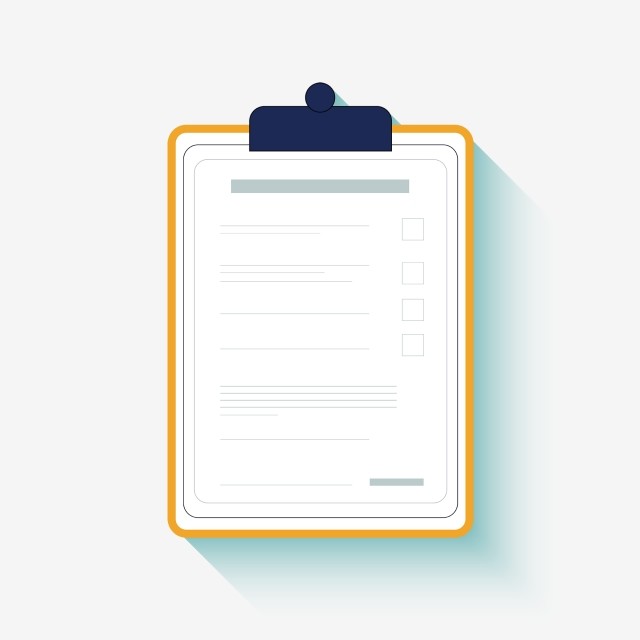 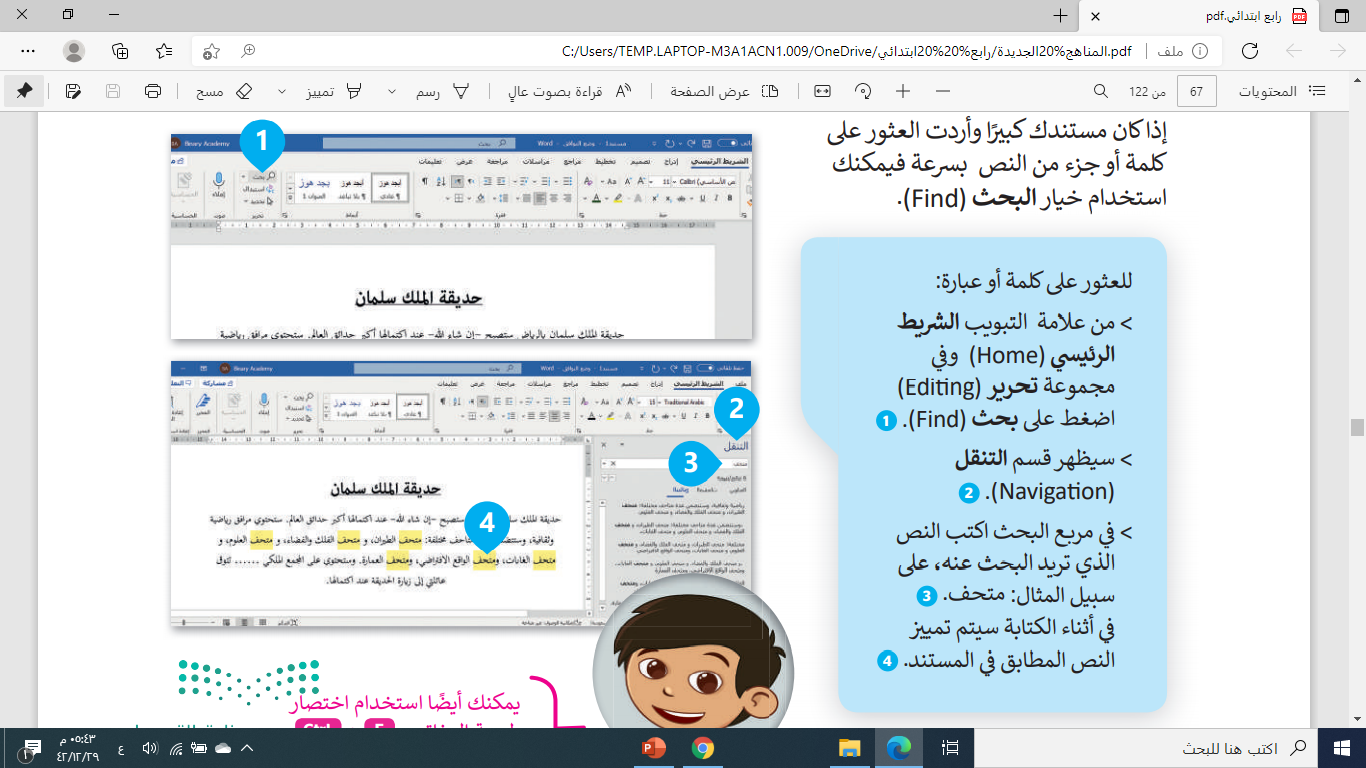 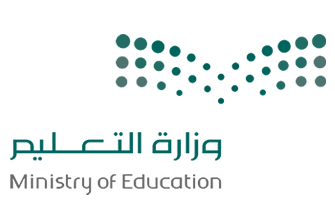 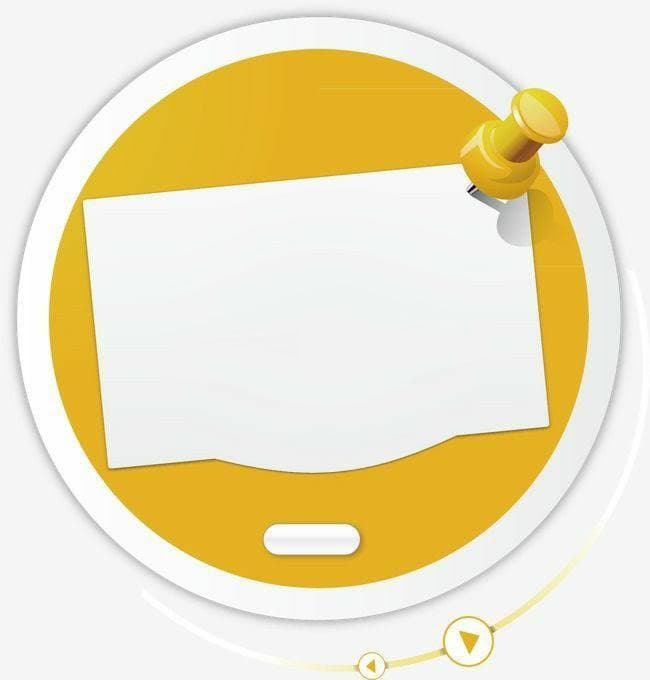 التراجع عن إجراء
التراجع عن إجراء
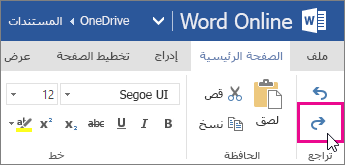 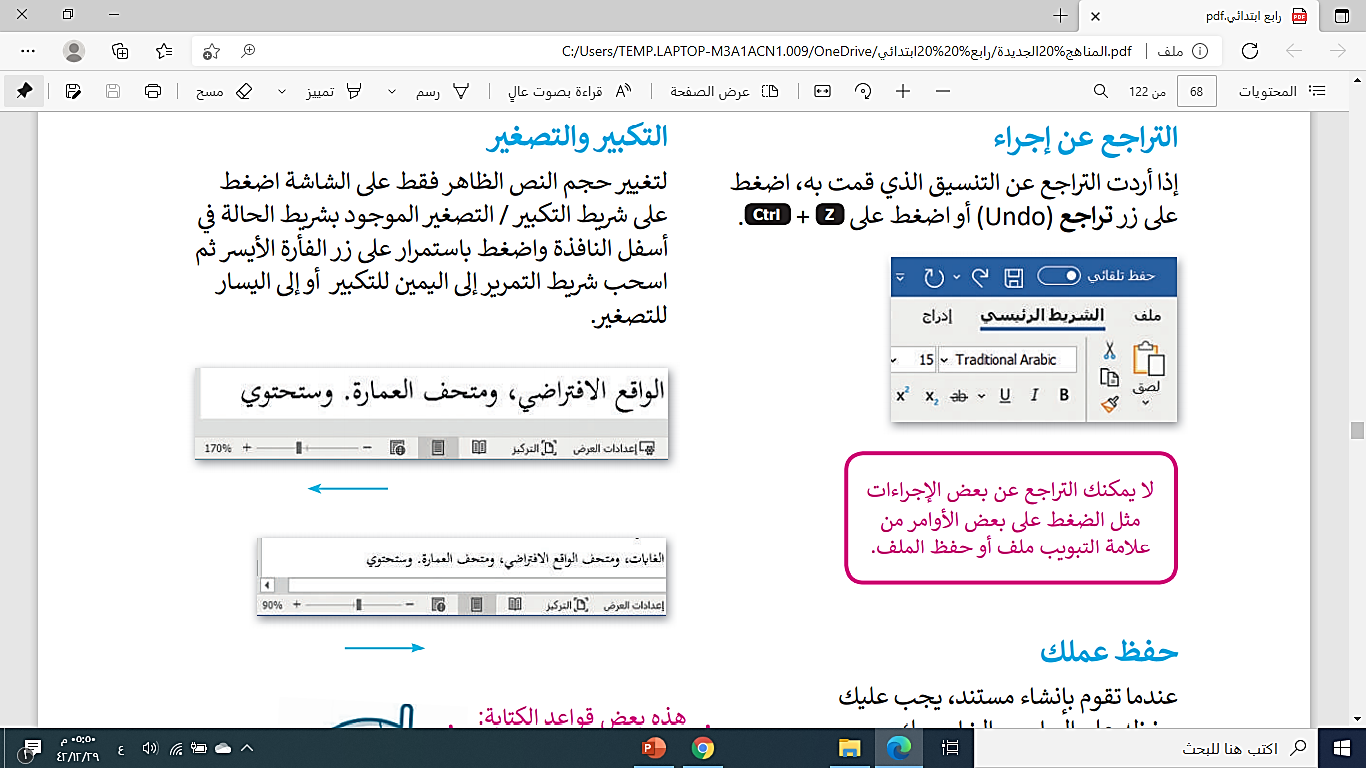 إذا اردت التراجع عن التنسيق الذي قمت به اضغط على زر التراجع Undo أو ctrl + z
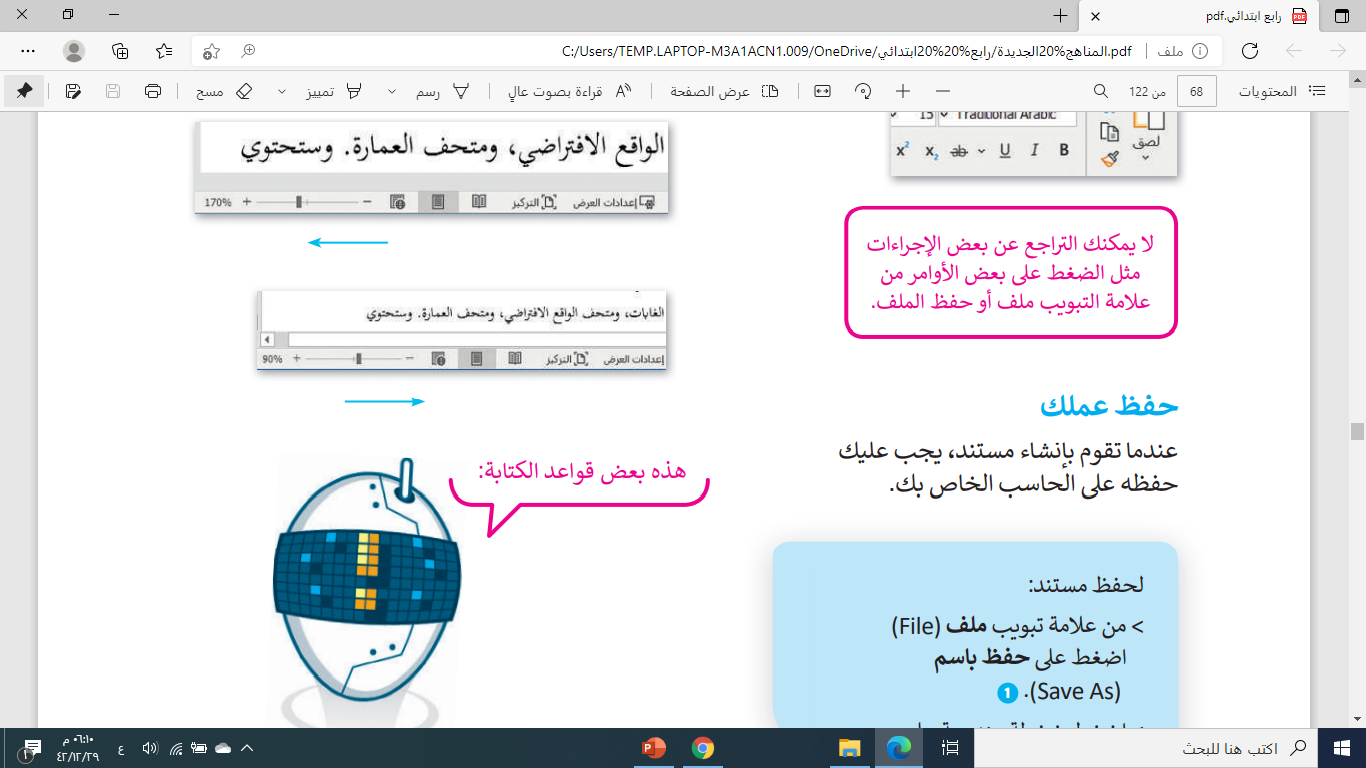 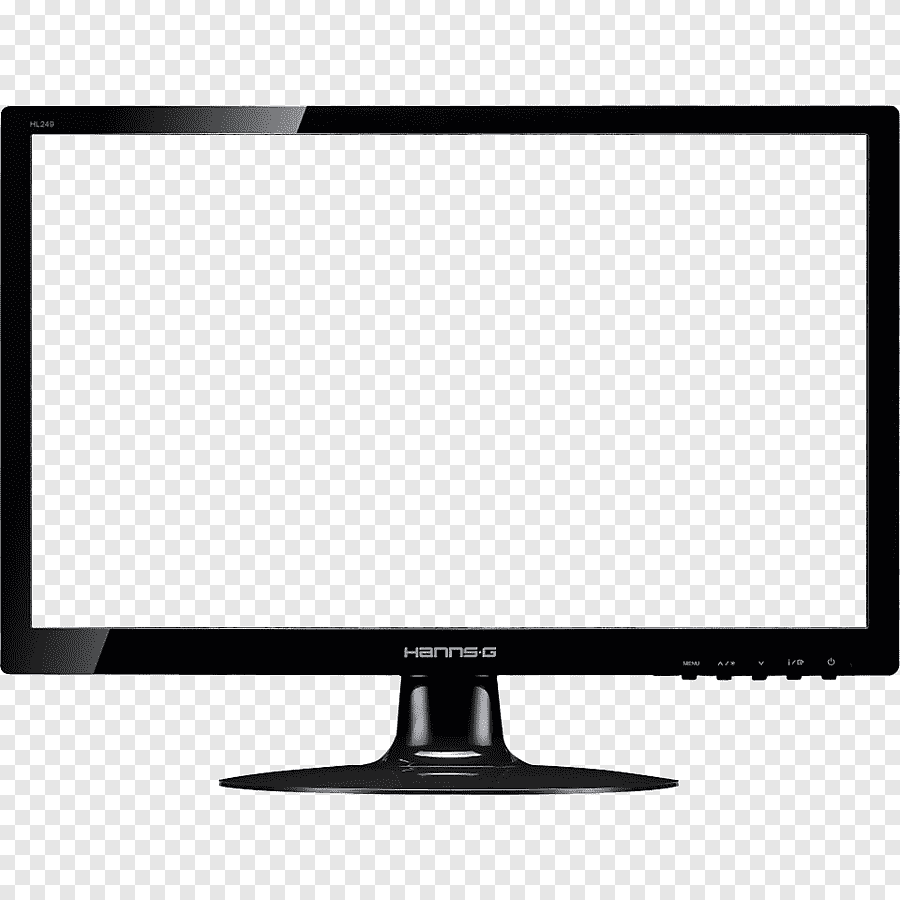 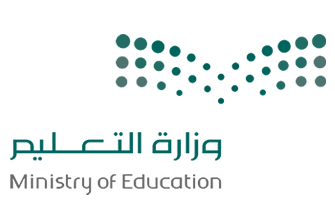 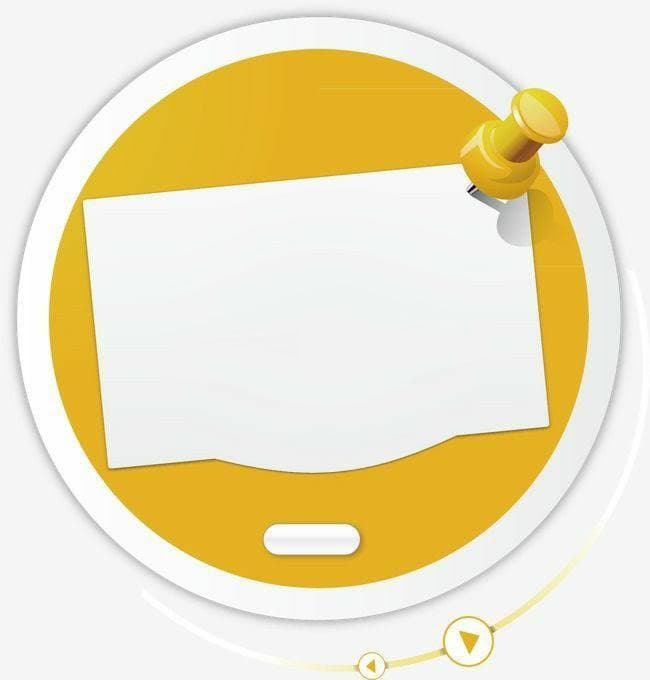 التكبير والتصغير
التكبير والتصغير
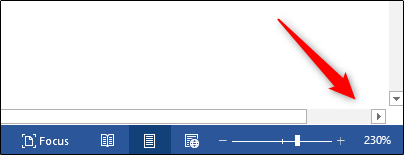 لتغير حجم النص اضغط على شريط التكبير والتصغير الموجود بشريط الحالة 
في اسفل النافذة
واضغط باستمرار على زر الفأرة الايسر ثم اسحب شريط التمرير إلى اليمين للتكبير أو إلى اليسار للتصغير .
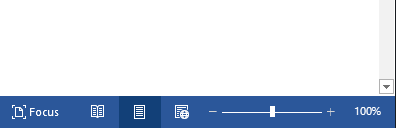 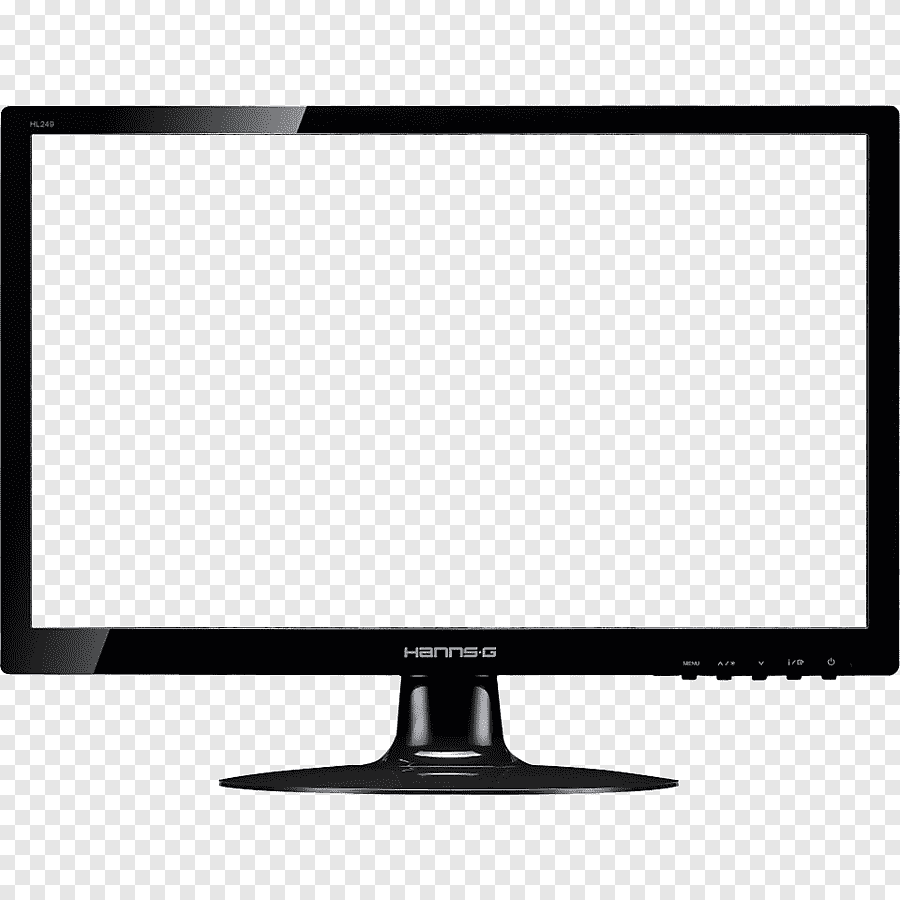 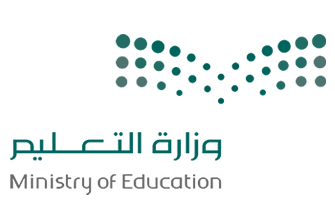 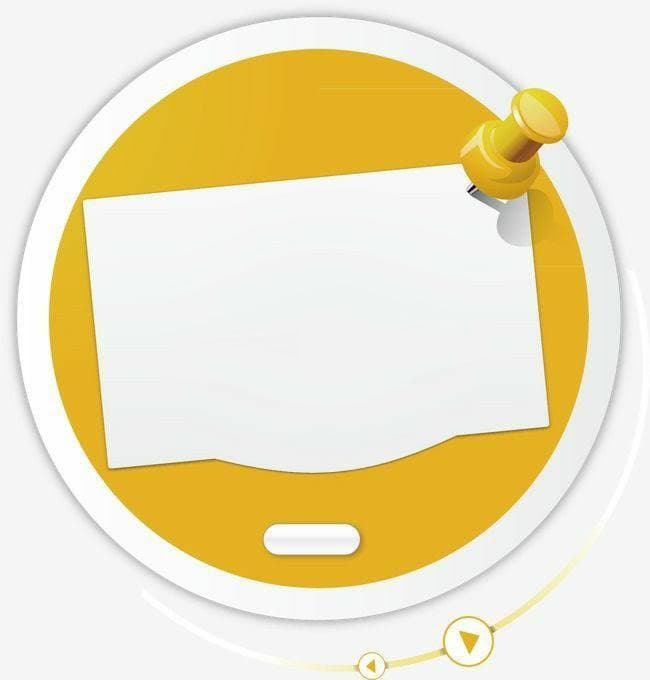 حفظ عملك
احفظ عملك
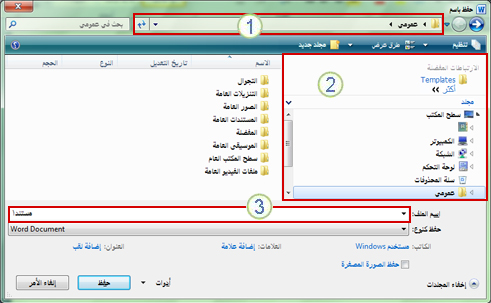 بعد انشاء مستند يجب عليك حفظه على الحاسب الخاص بك .
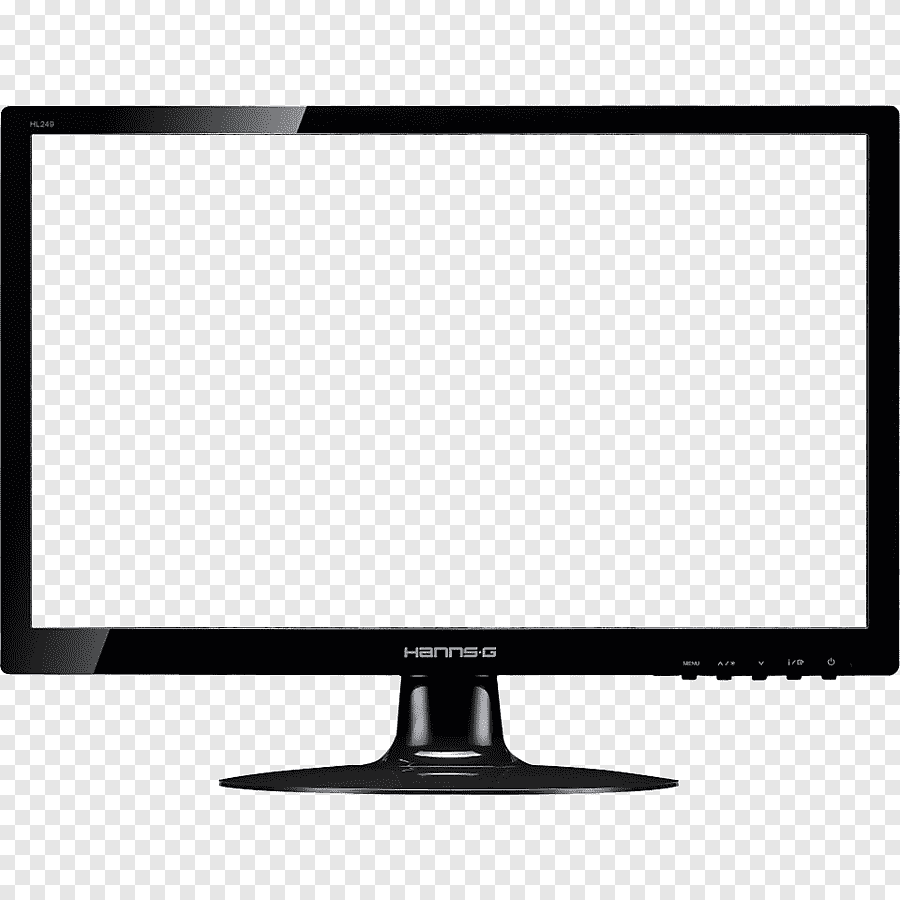 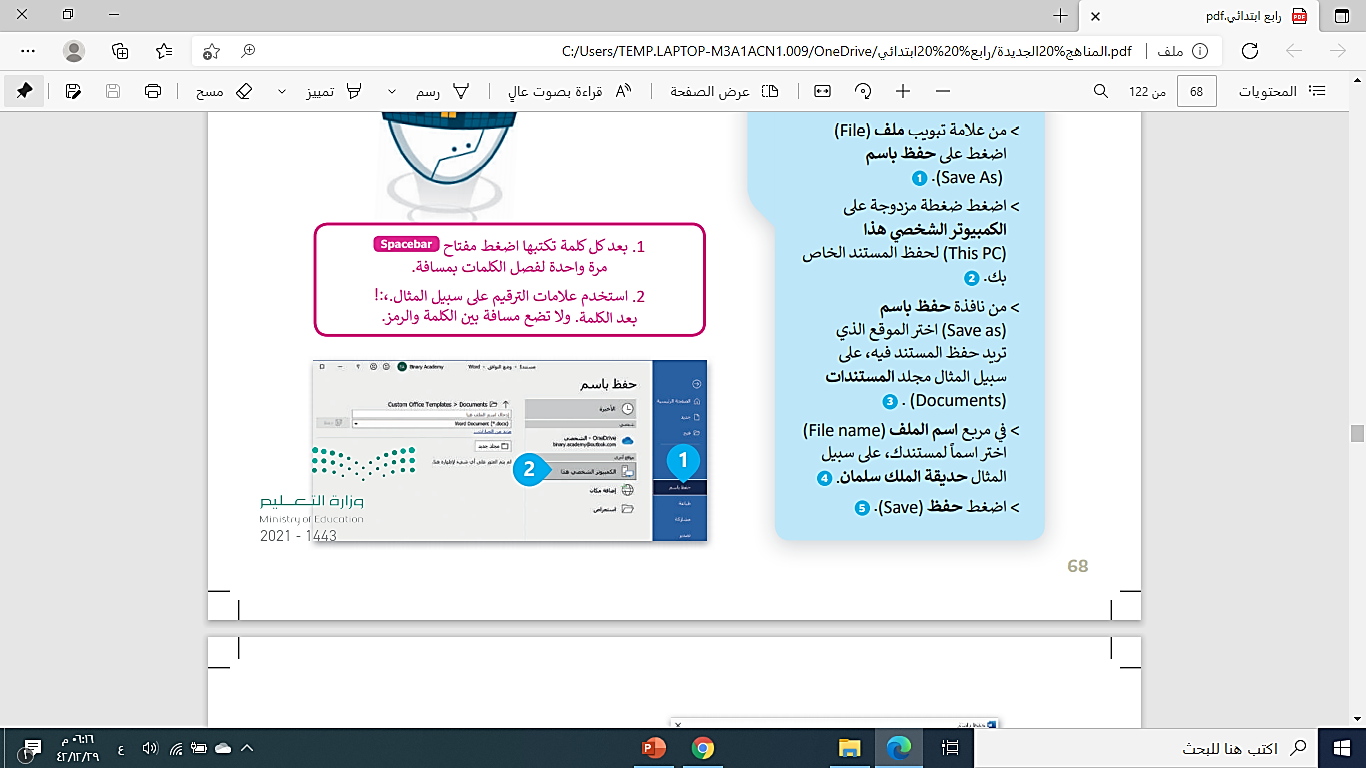 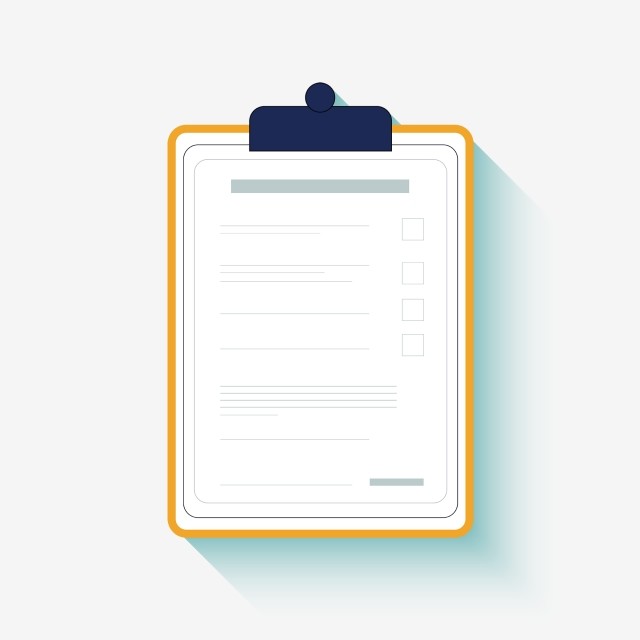 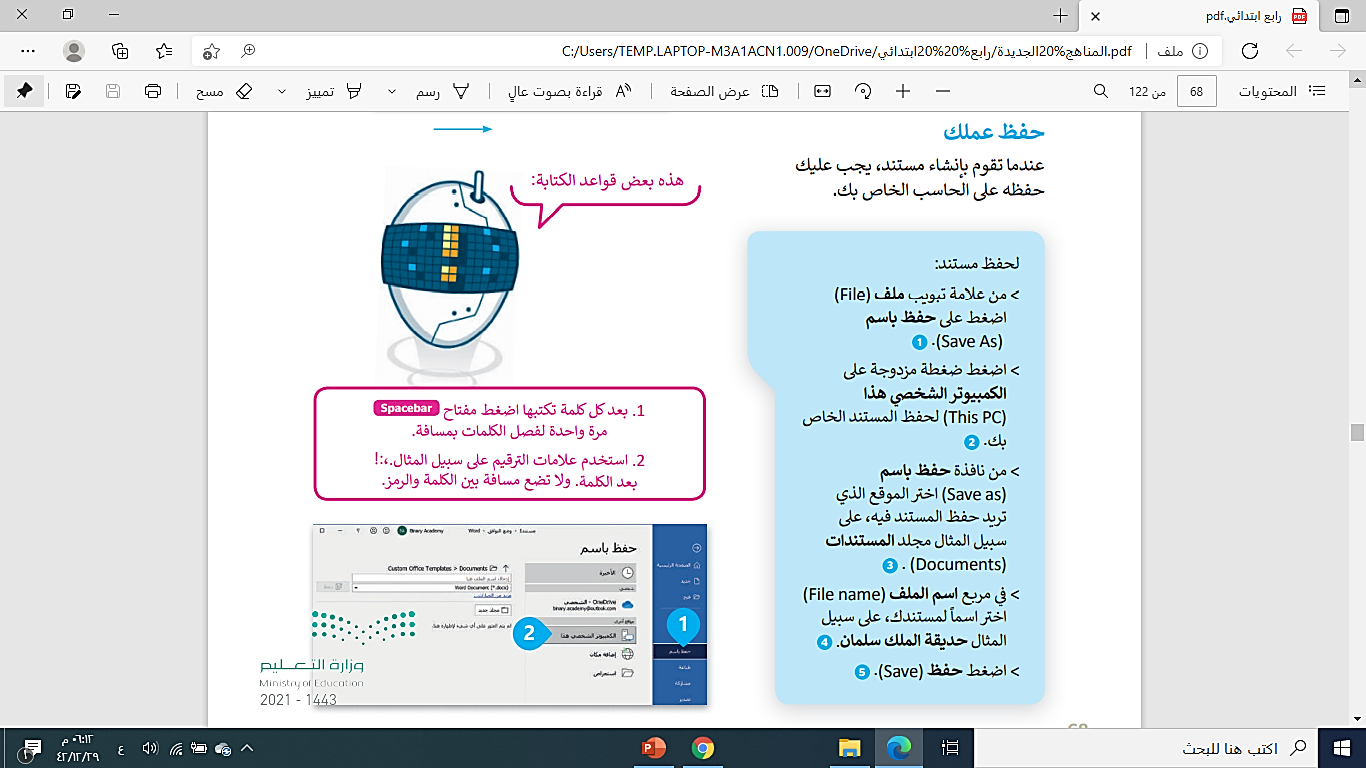 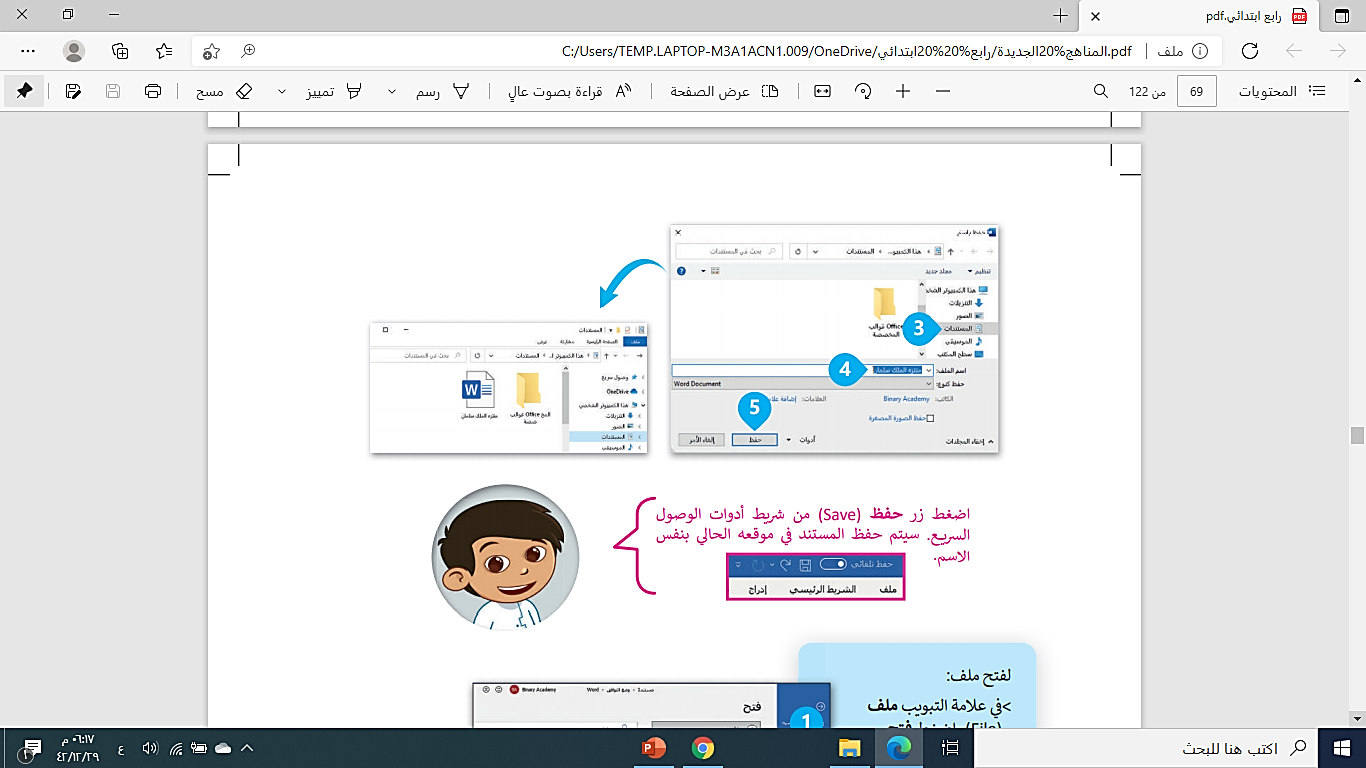 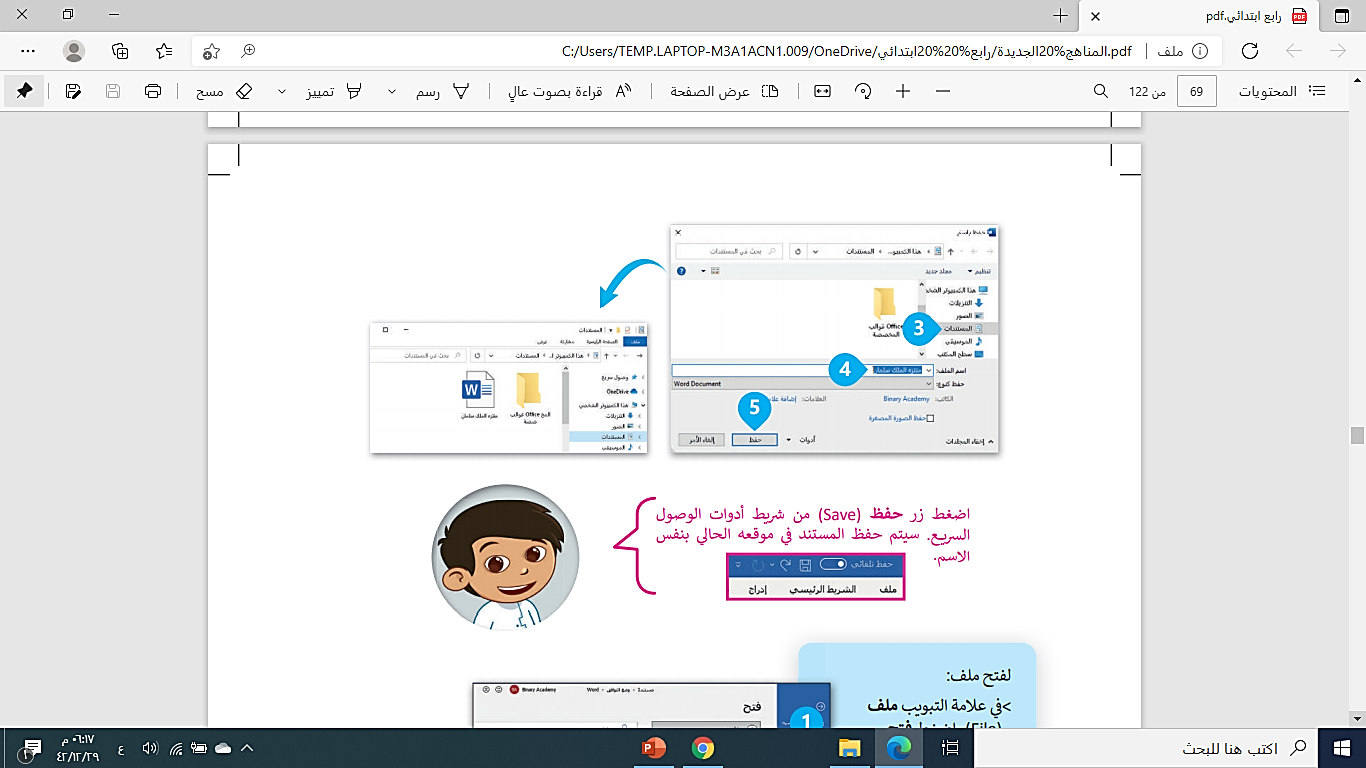 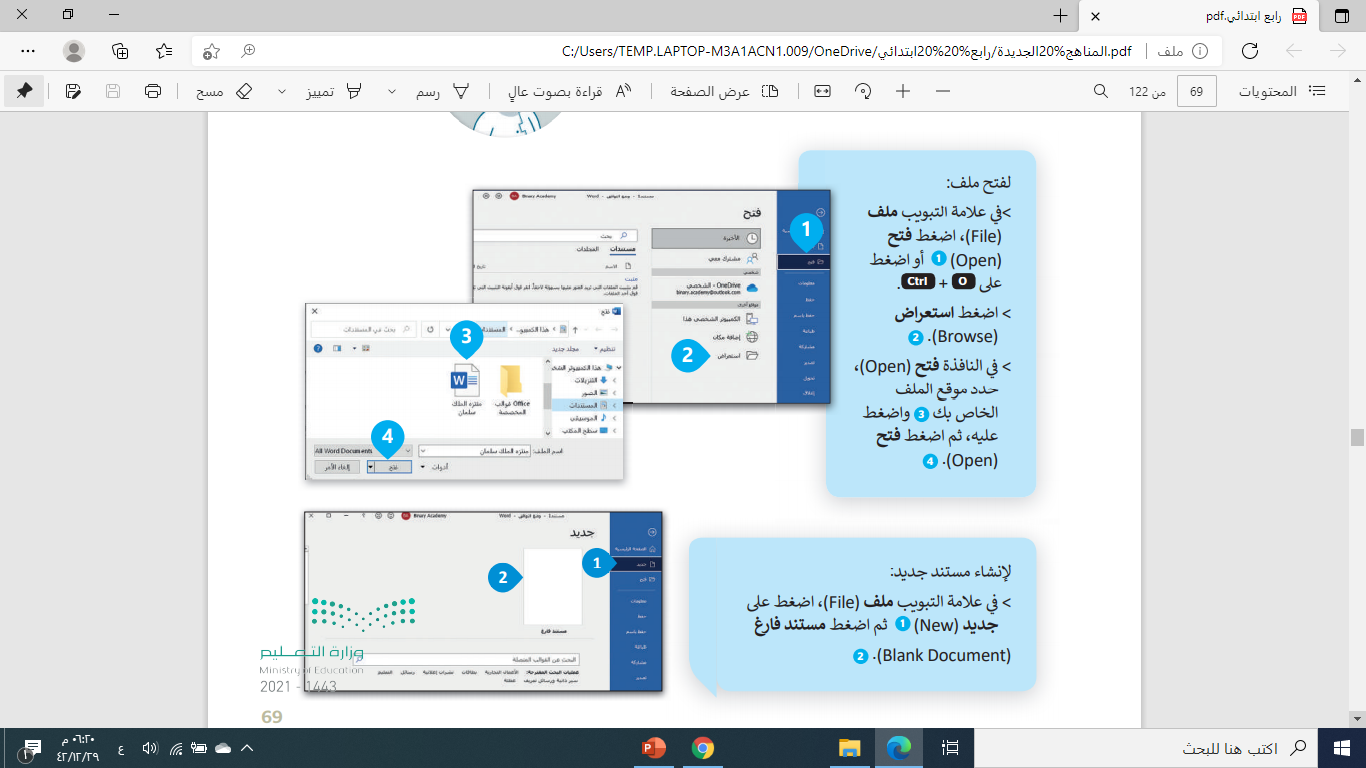 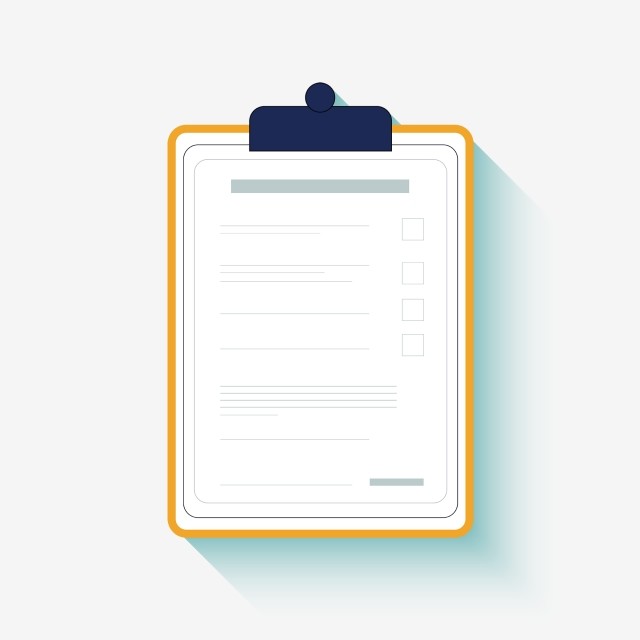 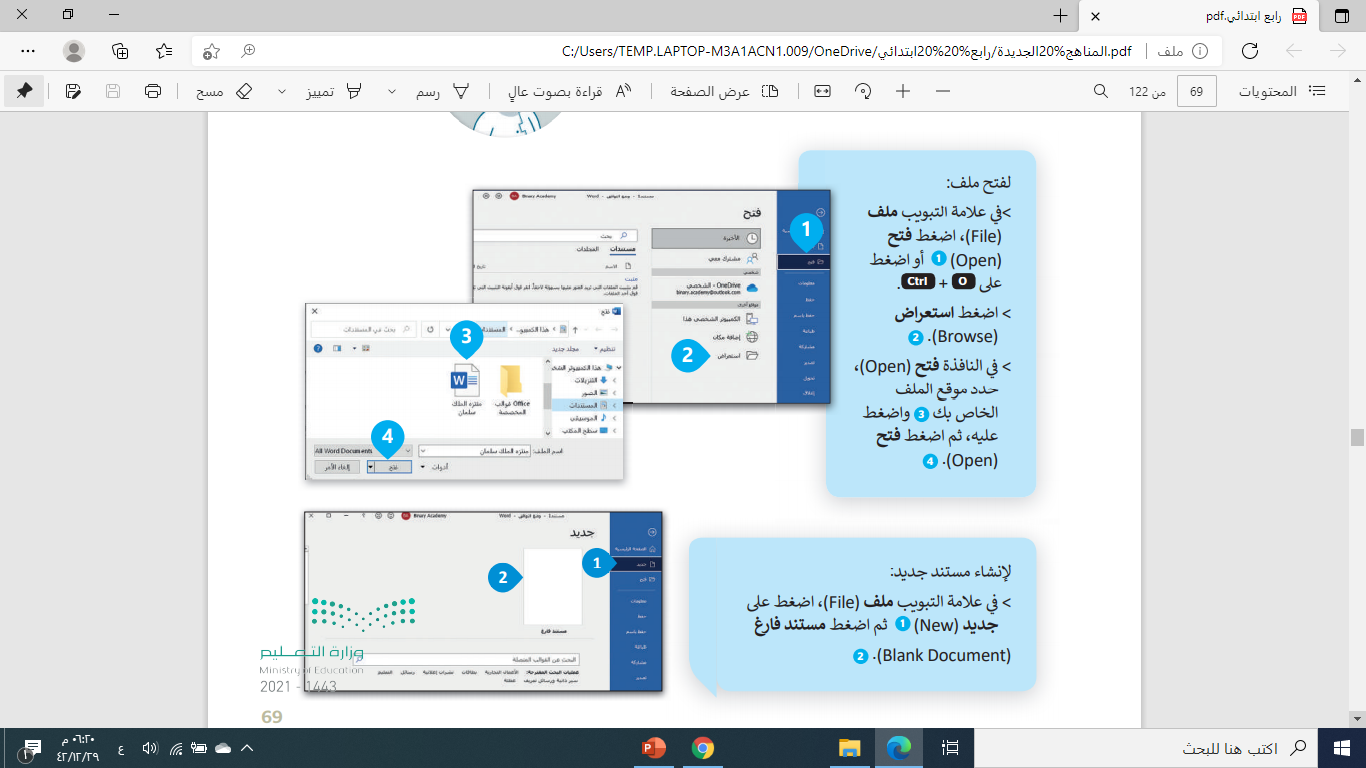 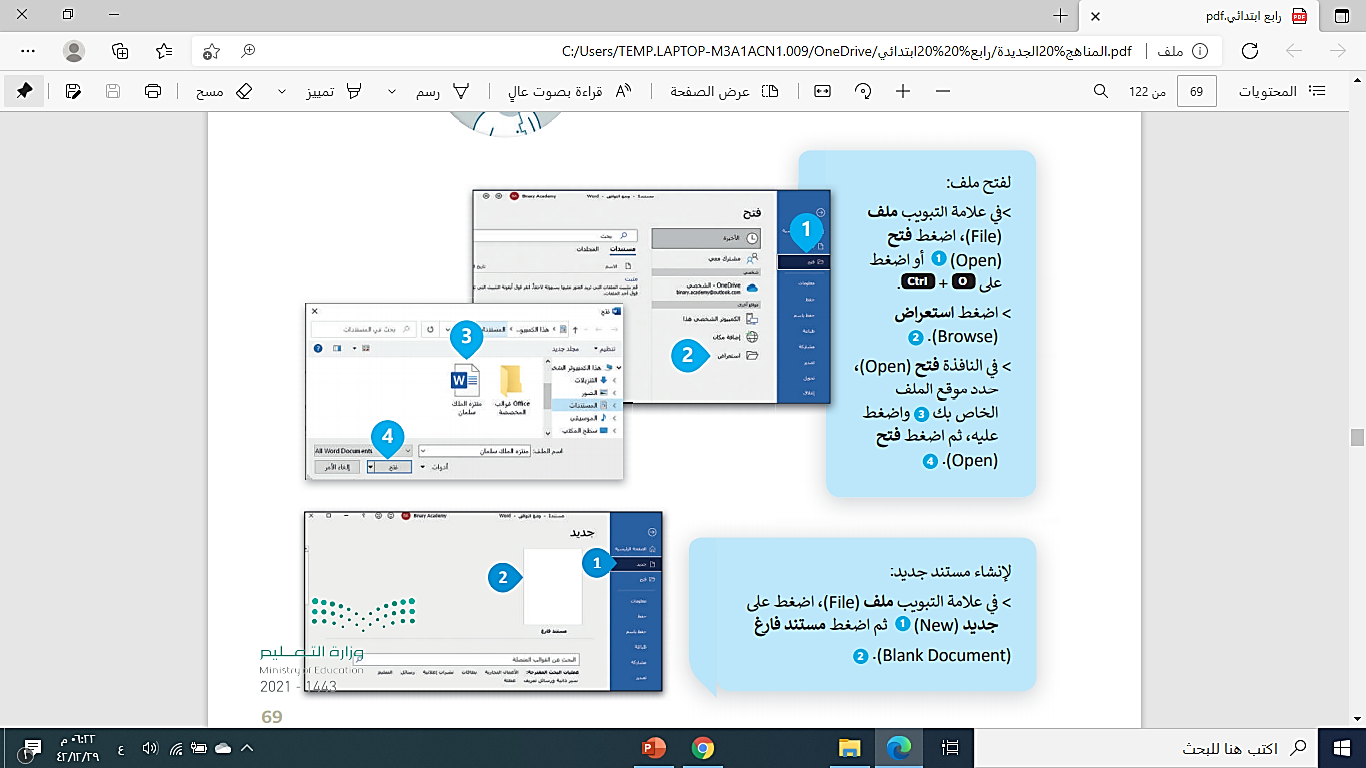 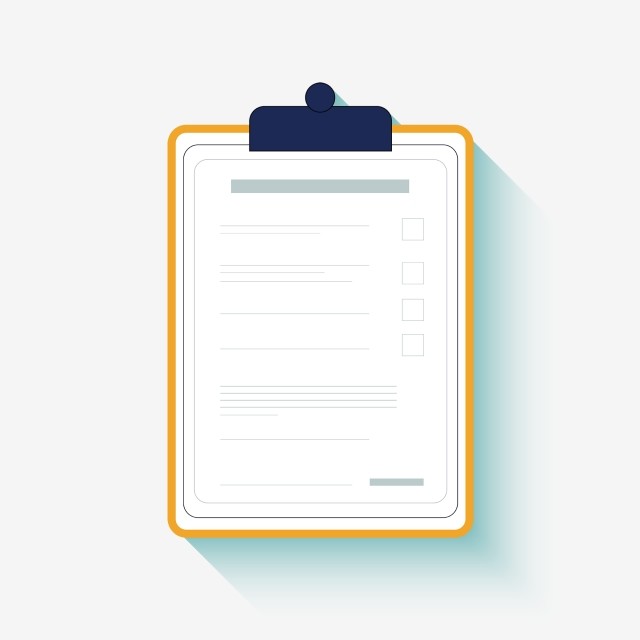 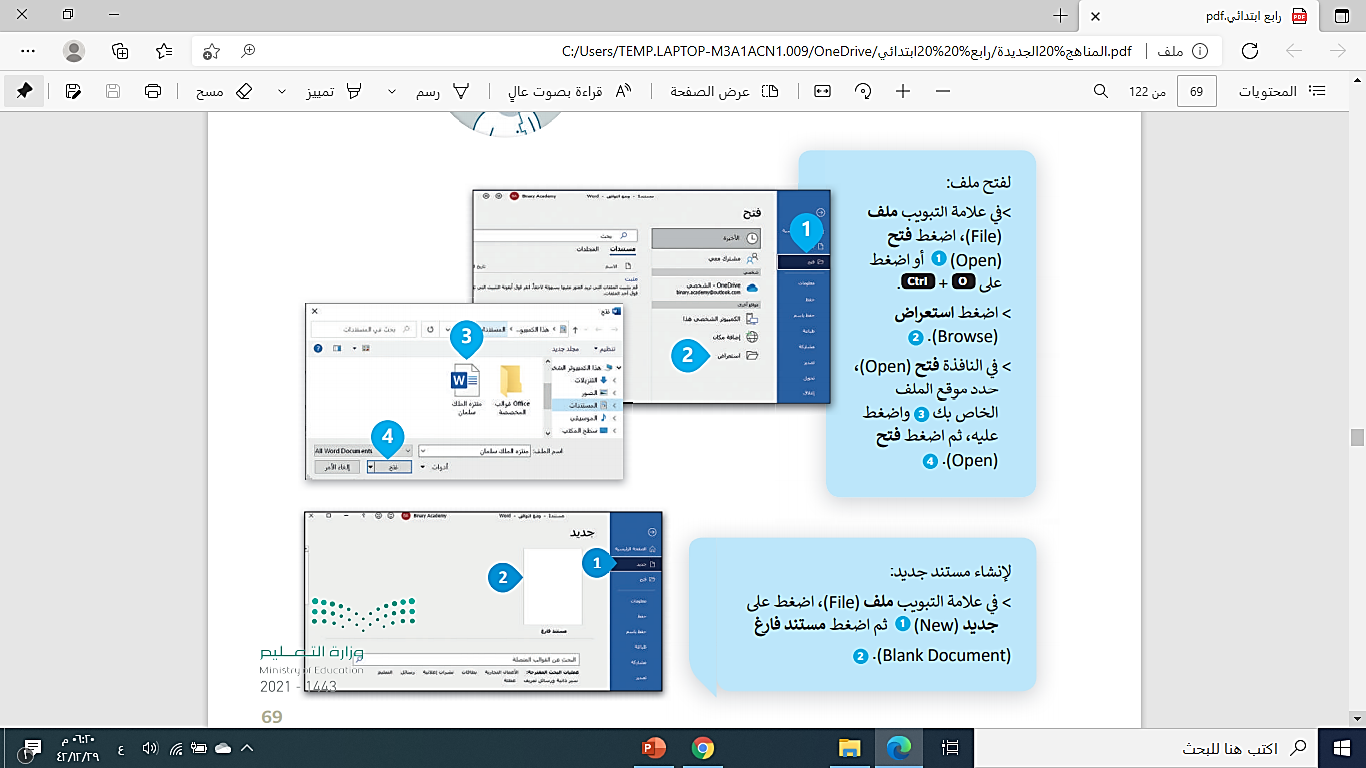 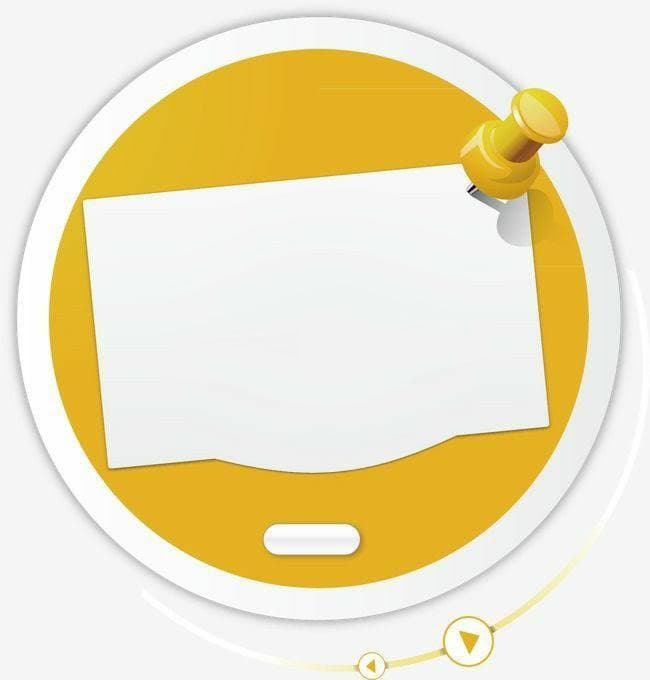 لنطبق معـــاً
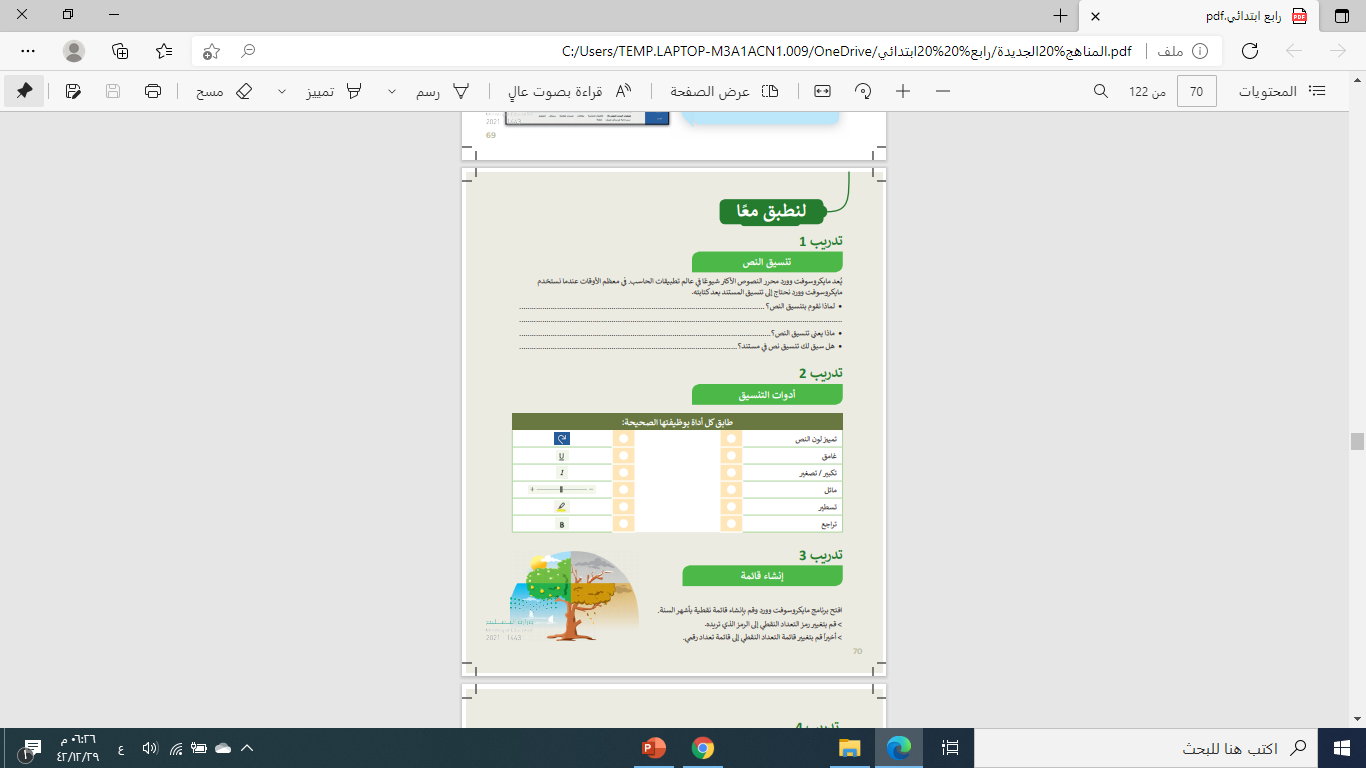 التطبيق ..
افتح الكتـاب
 صـ 70
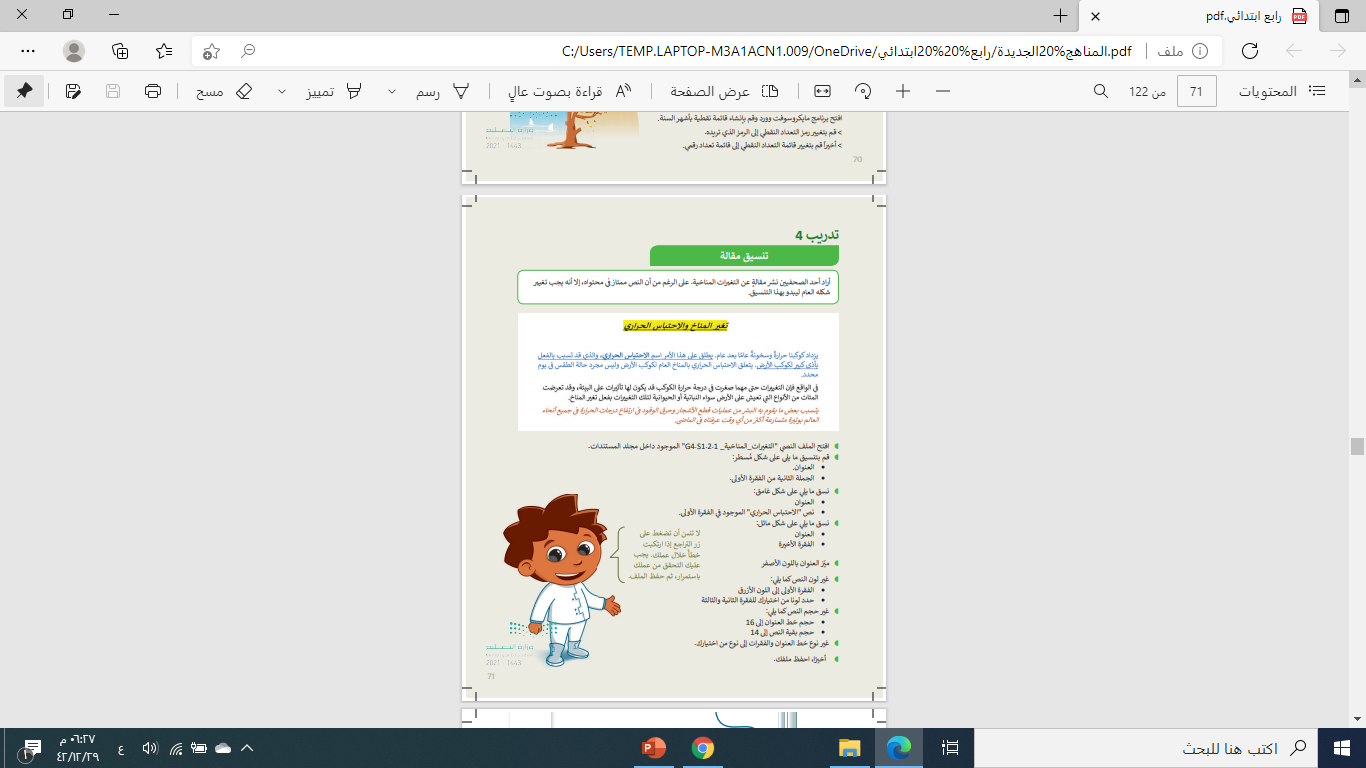 المهام الادائية
افتح الكتـاب
 صـ 71